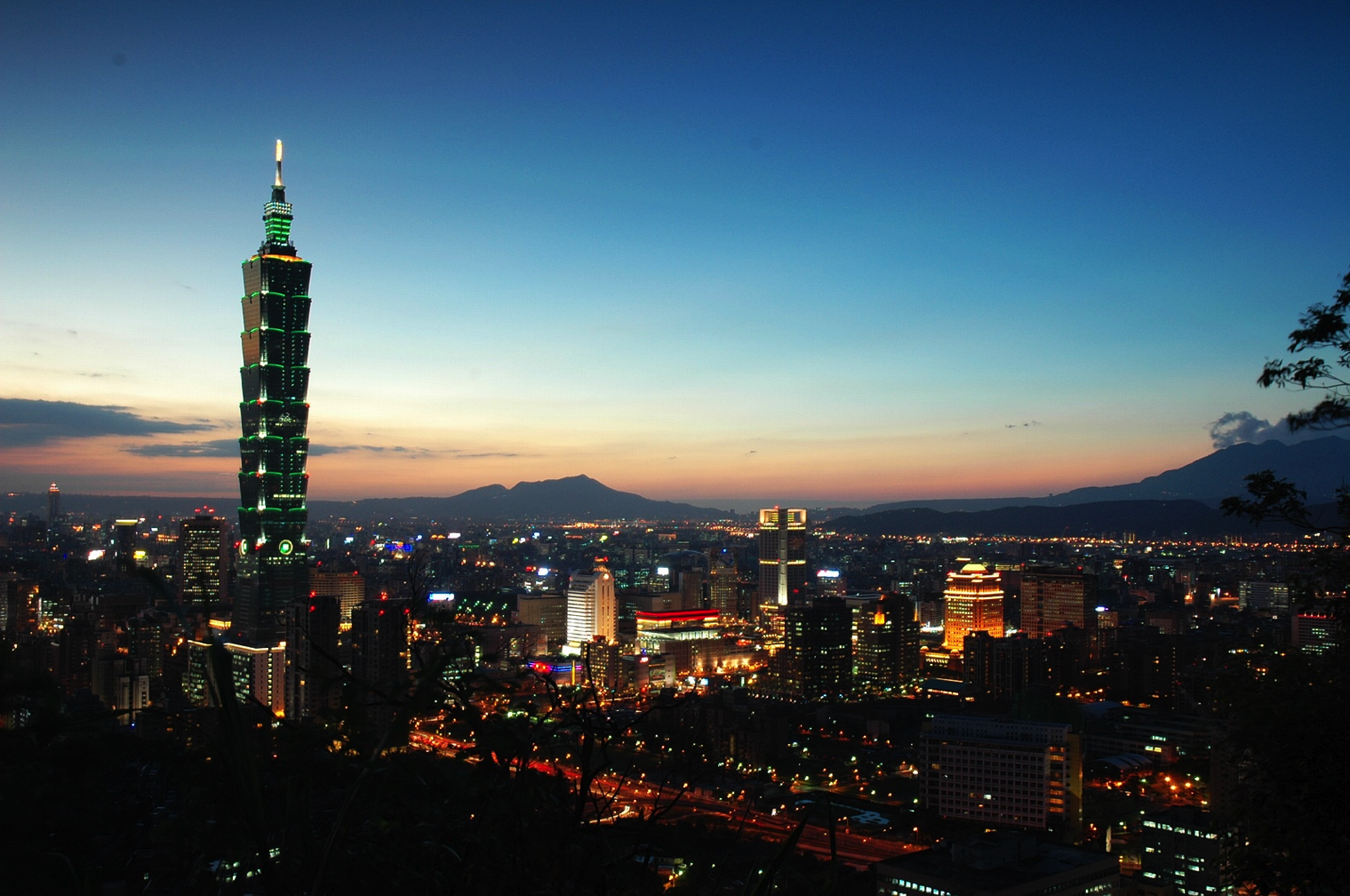 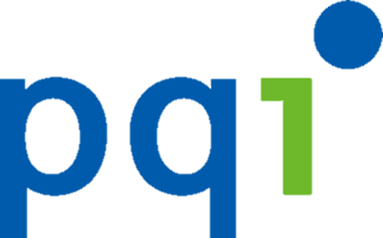 for Apple
Specialist for Apple Accessories from iPhone, iPad to MacBook
1
Why choose PQI for Apple accessories?
Choose 1 PQI and get ALL Apple accessories

We provide full product lines for Apple accessories
From lightning cable, Power bank to OTG storage for iOS


All products with Apple license

Joined Foxlink group in 2010, which is Apple OEM factory
With strong support from Foxlink we have bigger advantages on Apple products.
 
Create for convenience

Provide more kinds of products to make technology closer to life
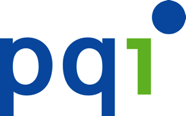 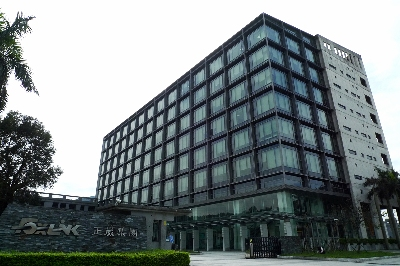 Foxlink Group
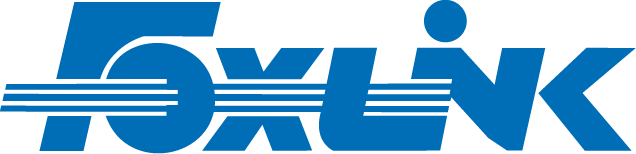 Chairman: T.C. Guo
Brother company of Foxconn
Apple’s OEM manufacture
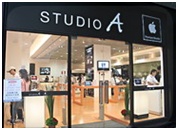 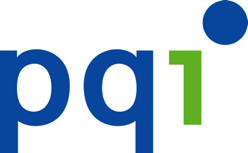 for iPhone/ iPad
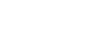 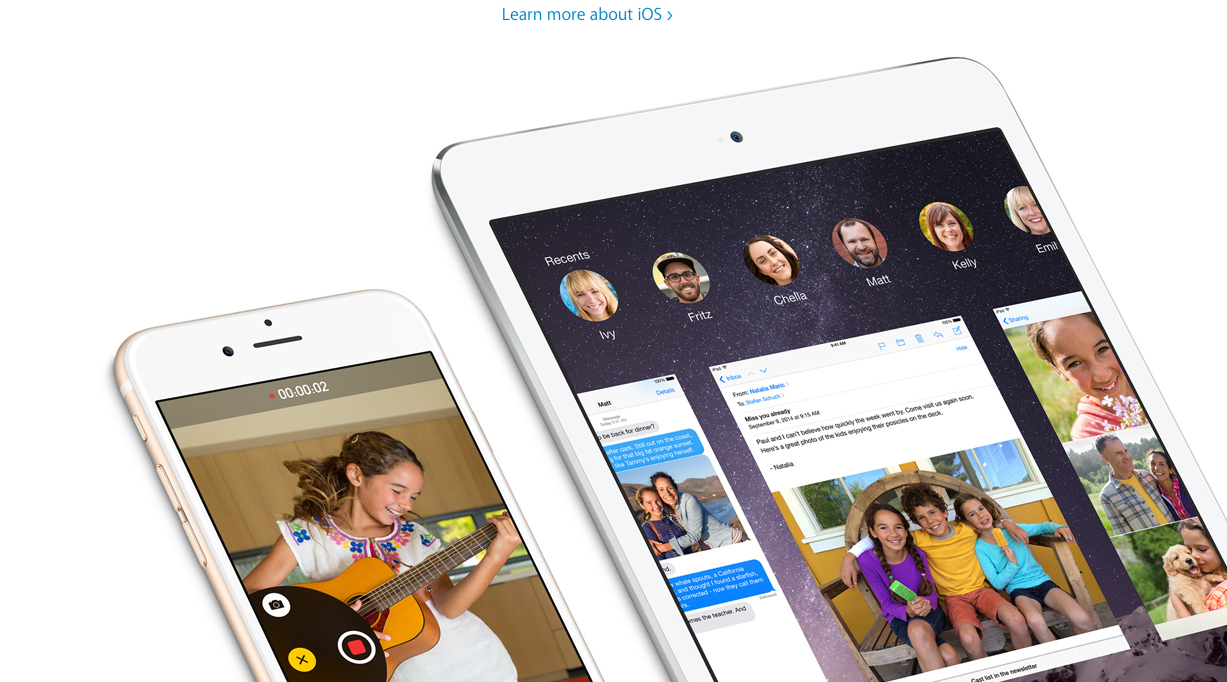 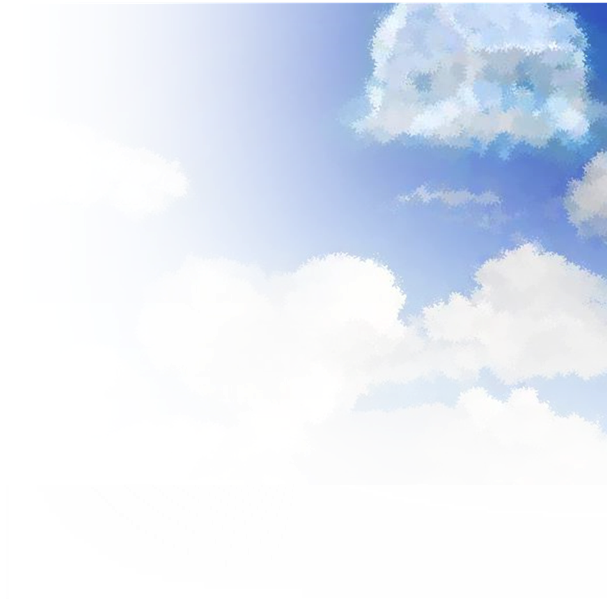 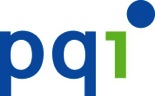 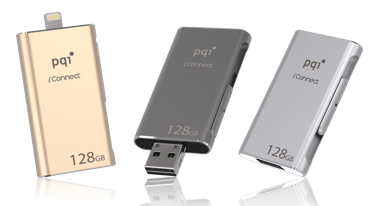 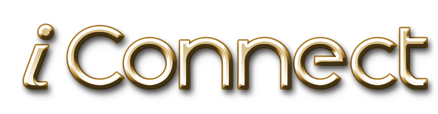 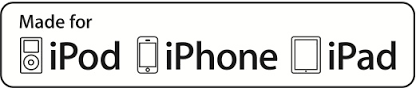 PQI Confidential & Property
Date: June 2015
5
[Speaker Notes: Today, I would like to share PQI iStorage product marketing and product plan with Steve.]
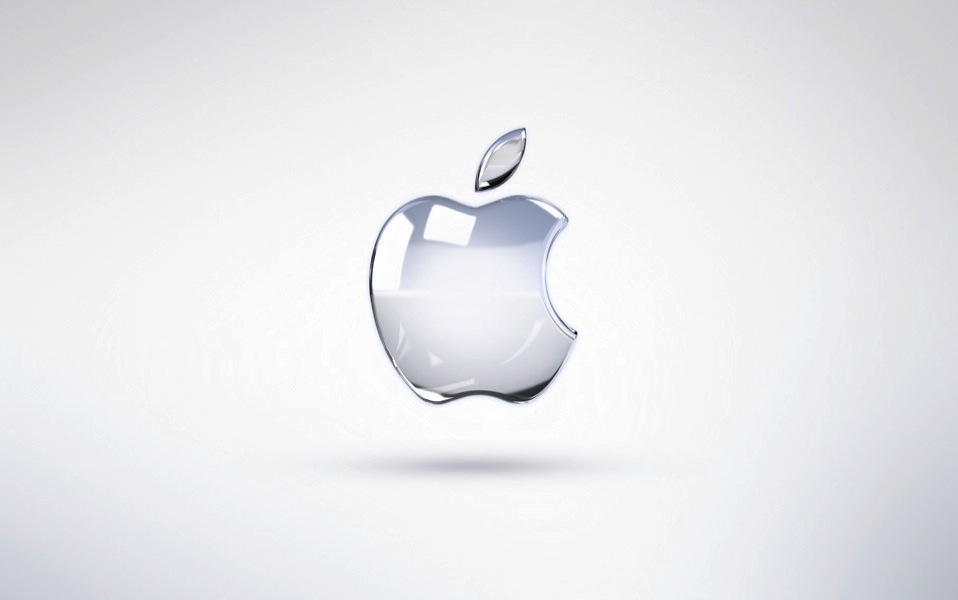 APPLE i-Device Trend Analysis
6
How much storage space does iPhone really have?
iOS 8.1.3 occupy iPhone  4.7GB
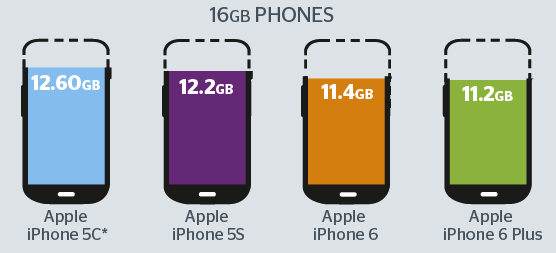 7
[Speaker Notes: iOS occupy Phone  4.7GB and that’s mean we just only really have around 11GB for APP download and all audio/Video we take.]
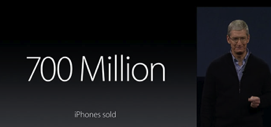 TAM (Total Available Market)
User Demand: 
iPhone 4Q14-1Q15(F) shipment 120Mpcs, 16GB 45% ,50-60Mpcs.
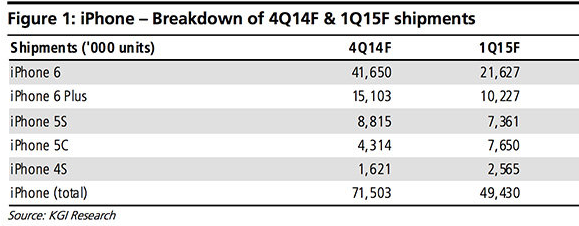 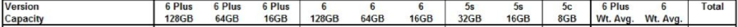 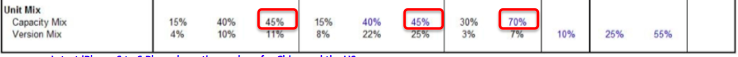 8
iPhone sales by region
- Region sales: 
USA 40.9%, EU 22.8%,Great China 21.6% (China/TW/HK), Japan 7.4%, Rest of Asia Pacific 7%
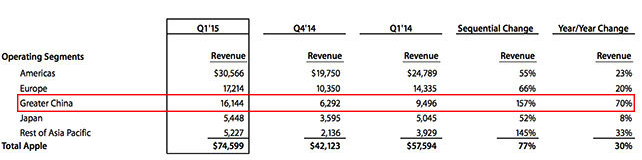 40.9%
22.8%
21.6%
   7.4 %
  7.0%
9
http://forums.appleinsider.com/t/184535/china-responsible-for-massive-apple-revenue-growth-reaches-16-1b-in-q1
9
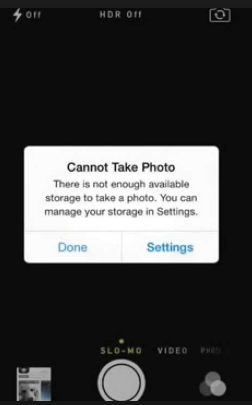 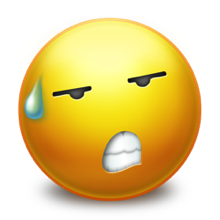 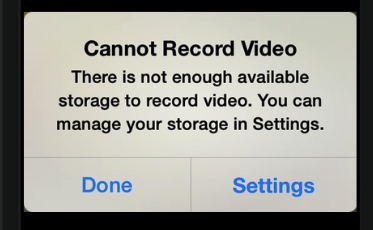 Cannot Record Video!!
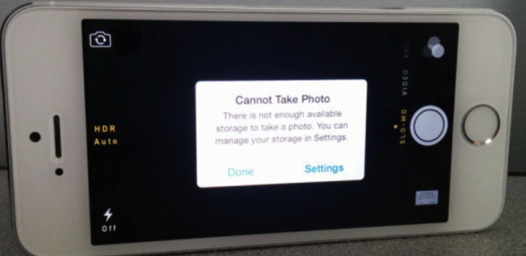 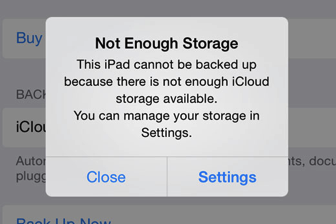 But iPhone, iPad or iPod touch Ran Out of Storage Space ?
10
[Speaker Notes: There are so many user complains we hear from internet forum and Apple store, 16GB users don’t have enough space to store their photo and video.]
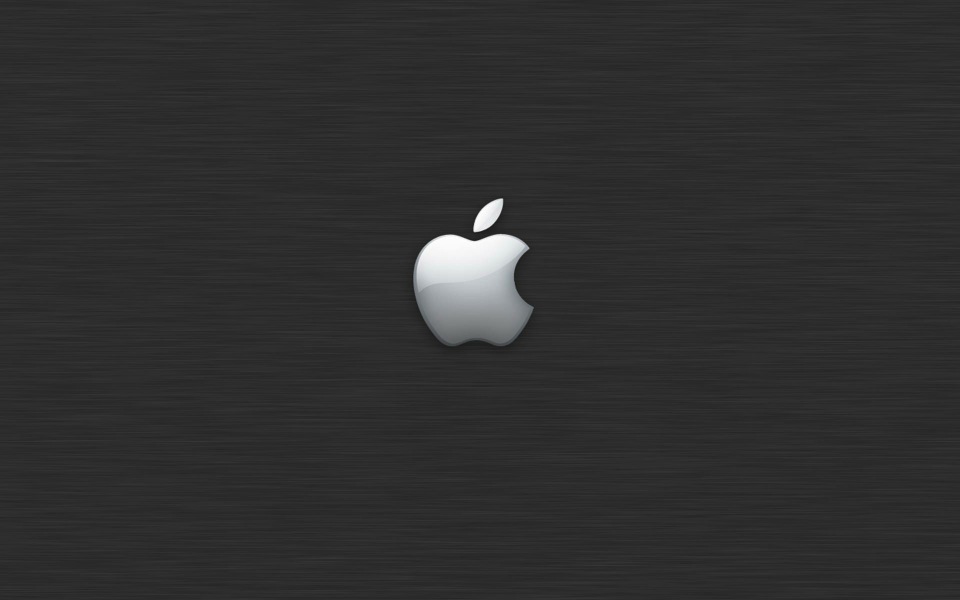 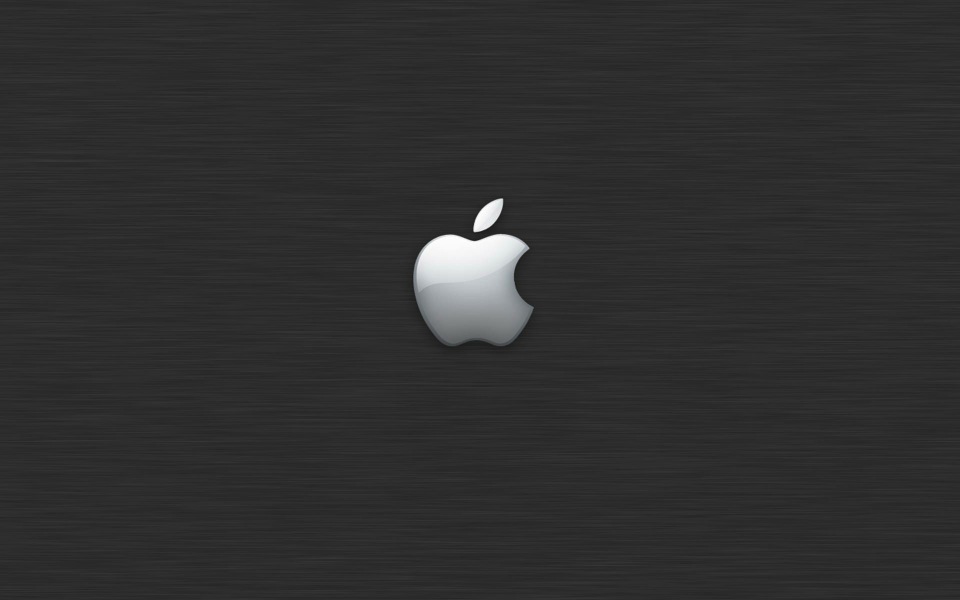 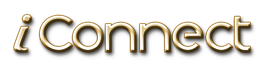 Get More Space for Your iPhone and iPad
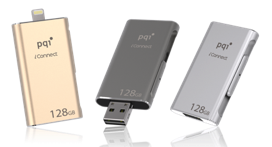 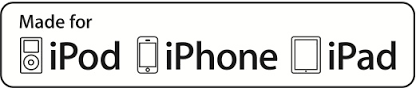 The World Fastest
～iConnect extreme high-speed dual flash drive, advanced efficiency, the world’s No.1 transferring speed
Feature：
Free up space
Two-way high-speed data transfer
       Lightning read/write speed: 30/15 MB/s;
       USB 3.0 read/write speed: 95/25 MB/s
Watch movie and play music anywhere, anytime
File encryption ＆ File compression
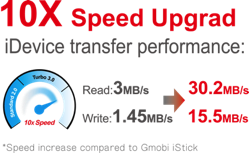 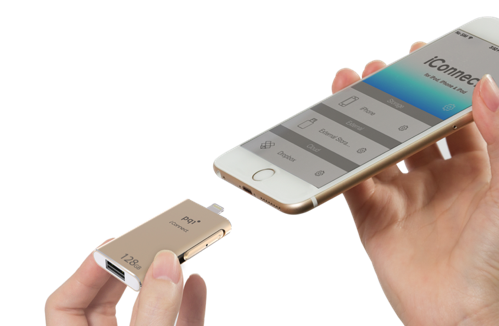 Interface：Apple MFi Certified Lightning Interface & Standard USB3.0 
Capacity：16GB / 32GB / 64GB / 128GB
OS Supported： Windows Vista, Windows 7, Windows 8, 
                                      Mac OS X v10.6+
Dimensions：54.2 x 31.3 x 8.3 mm
Weight：21g
Warranty：2 Years
Compatibility：iPhone 6 Plus, iPhone 6, iPhone 5s, iPhone 5c, iPhone 5, iPad Air 2,iPad Air, iPad (4th generation), iPad mini 3, iPad mini2, iPad mini, iPod touch (5th generation) and newer (iOS 7.1+)
11
Right Product Specification
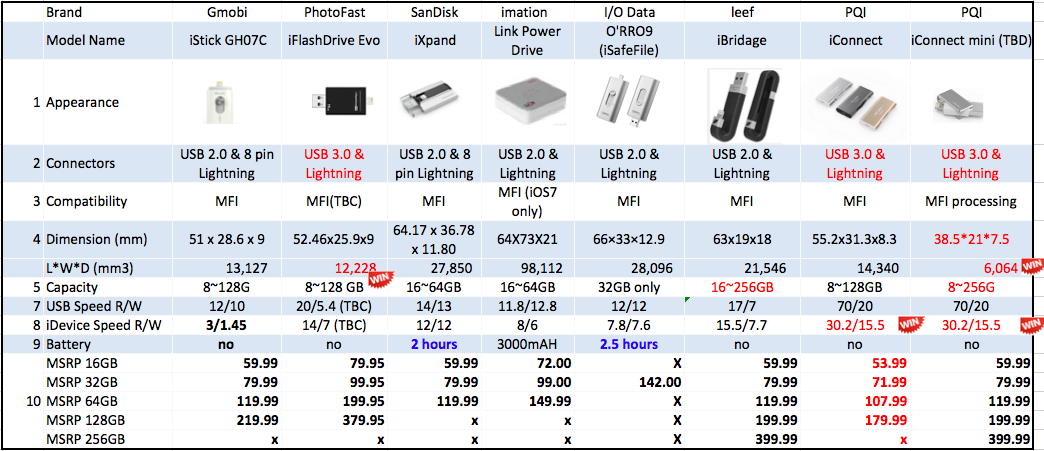 12
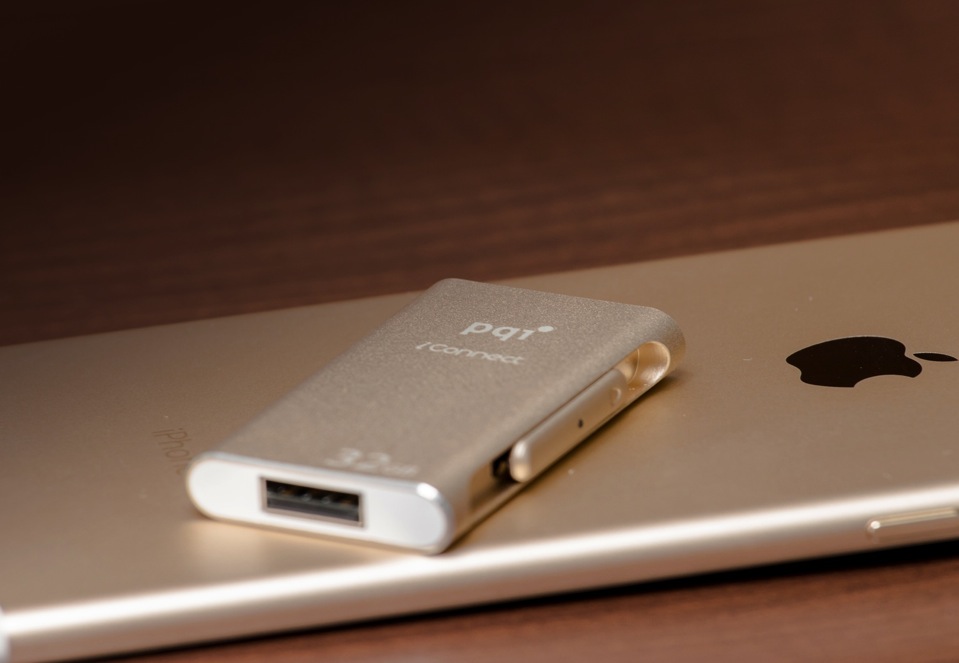 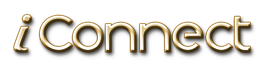 Made for iPhone, iPad & iPod
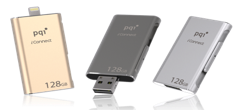 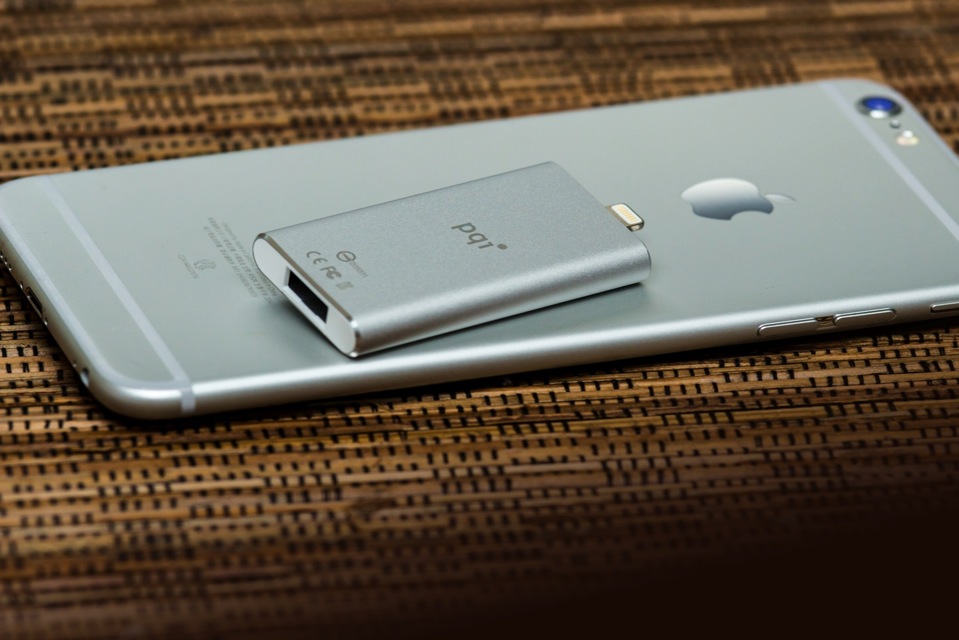 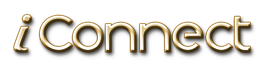 Made for iPhone, iPad & iPod
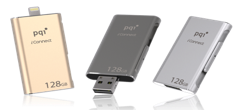 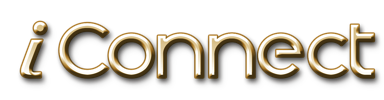 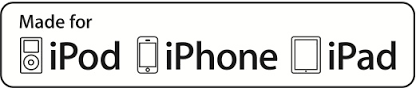 Product Info.
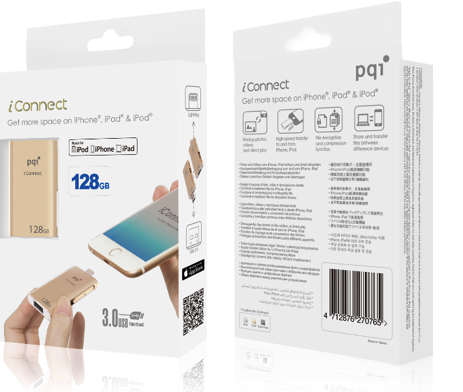 Package
Dimension: 173x109x25 mm
Weight: 71.9g
30pcs / carton
15
iStorage Roadmap
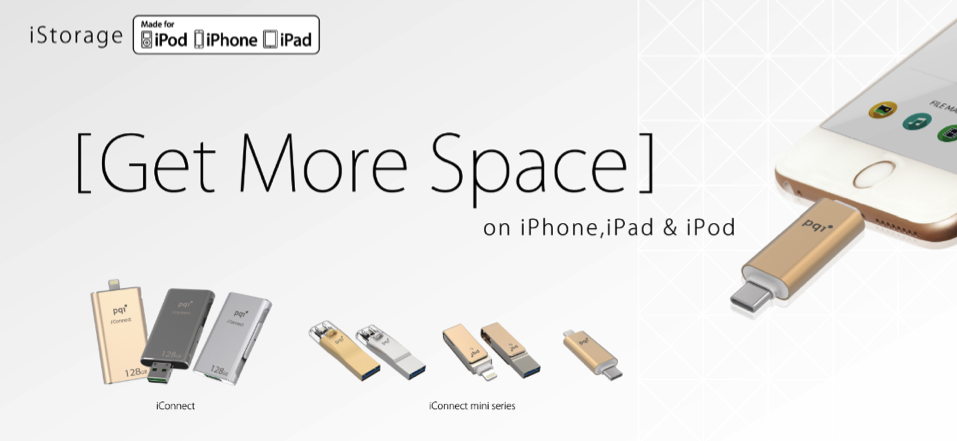 MP in Q3
16
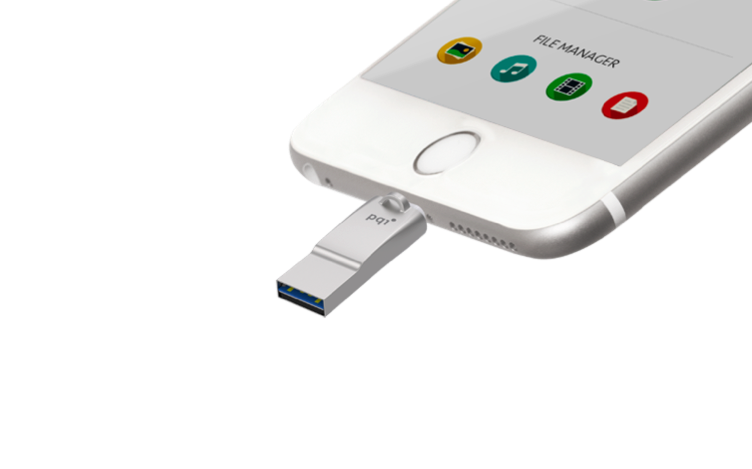 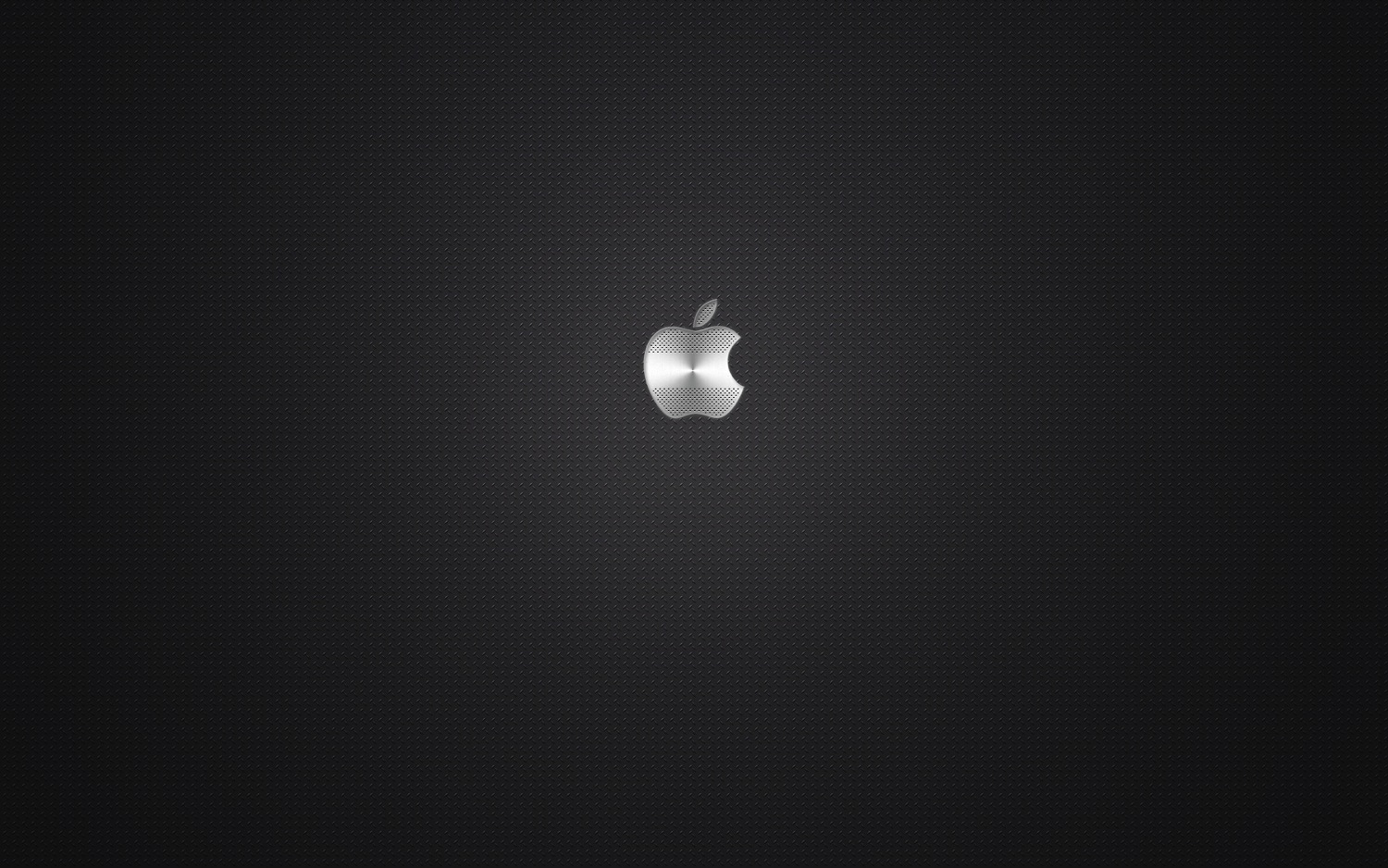 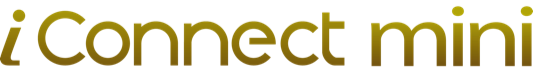 World smallest Lightning / USB 3.0 drive
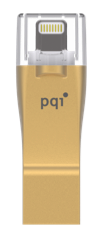 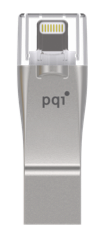 The World Smallest
～iConnect mini dual flash drive, 
exclusive PQI COB 3.0 patent, the world’s No.1 tiny size
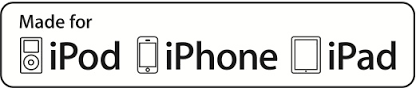 Feature：
Lightning / USB 3.0 dual-interface - easily share files between iOS, Mac and PC
USB 3.0 COB patented technology
Ultra slim with metal material design
Photo capture directly store to iConnect mini
Watch movie and play music anywhere, anytime
File encryption & File compression
Interface：Apple MFi Certified Lightning Interface & Standard USB3.0 
OS Supported： Windows Vista, Windows 7, Windows 8, Mac OS X v10.6+
Capacity：16GB / 32GB / 64GB / 128GB
Dimensions：45 x 15x 7.0 mm                 Warranty：2 Years
Compatibility：iPhone 6 Plus, iPhone 6, iPhone 5s, iPhone 5c, iPhone 5, iPad Air 2,iPad Air, iPad (4th generation), iPad mini 3, iPad mini2, iPad mini, iPod touch (5th generation) and newer (iOS 7.1+)
17
[Speaker Notes: 絕對是全世界最小 第二代是第一代30%的大小]
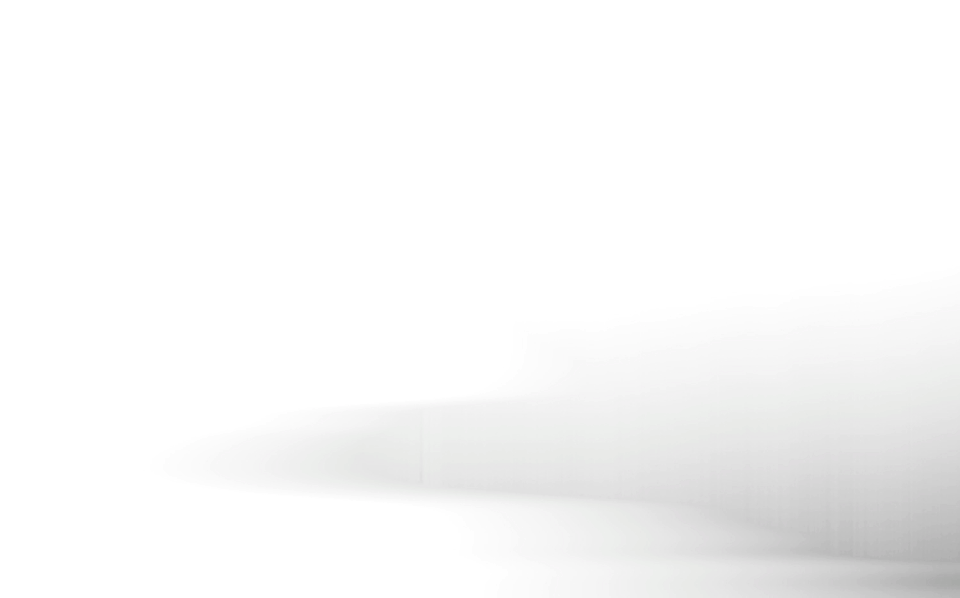 iConnect mini: iConnect= 33%:1
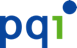 iConnect mini :  45x15x7 =  4,725 mm3
iConnect : 55.2 x 31.3 x 8.3 = 14,340 mm3
T: 8.30 mm
T: 7 mm
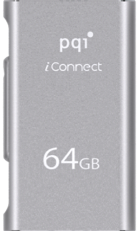 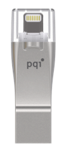 45 mm
55.2 mm
15 mm
31.3 mm
mini
iConnect
18
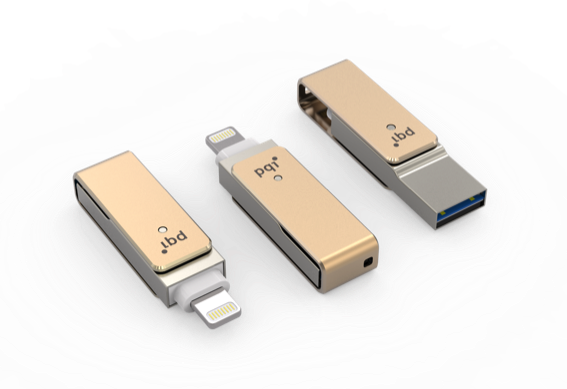 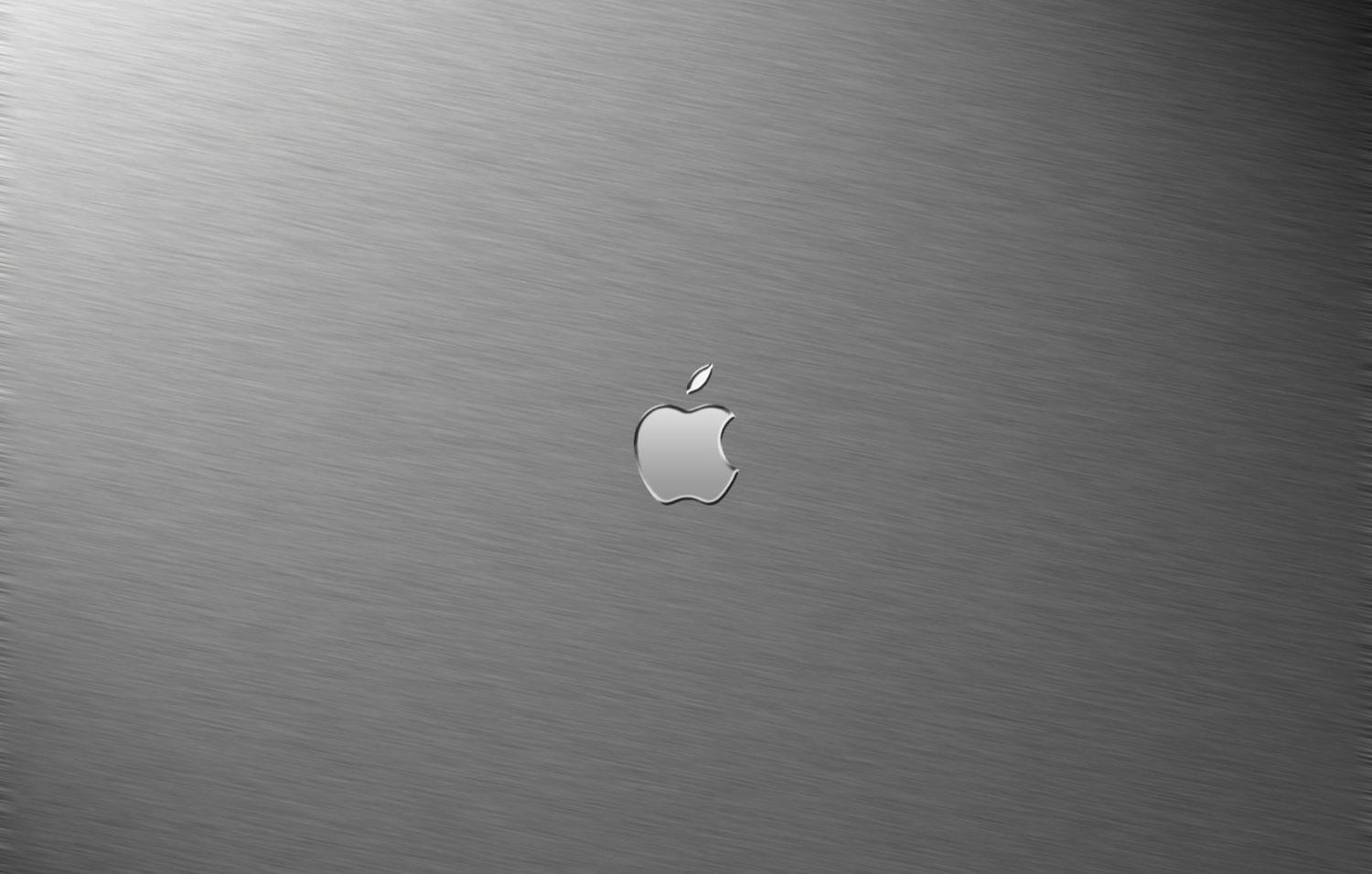 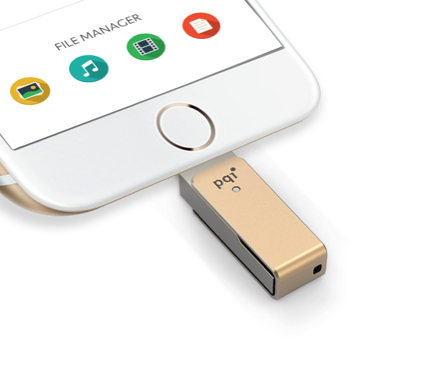 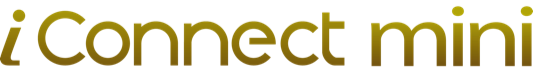 World smallest Lightning / USB 3.0 drive
The World Smallest
～iConnect mini dual flash drive, 
exclusive PQI COB 3.0 patent, the world’s No.1 tiny size
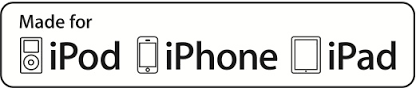 Feature：
Lightning / USB 3.0 dual-interface - easily share files between iOS, Mac and PC
USB 3.0 COB patented technology
Rotate, cap-less design
Photo capture directly store to iConnect mini
Watch movie and play music anywhere, anytime
File encryption & File compression
Interface：Apple MFi Certified Lightning Interface & Standard USB3.0 
OS Supported： Windows Vista, Windows 7, Windows 8, Mac OS X v10.6+
Capacity：16GB / 32GB / 64GB / 128GB
Dimensions：45 x 15x 7.0 mm                 Warranty：2 Years
Compatibility：iPhone 6 Plus, iPhone 6, iPhone 5s, iPhone 5c, iPhone 5, iPad Air 2,iPad Air, iPad (4th generation), iPad mini 3, iPad mini2, iPad mini, iPod touch (5th generation) and newer (iOS 7.1+)
19
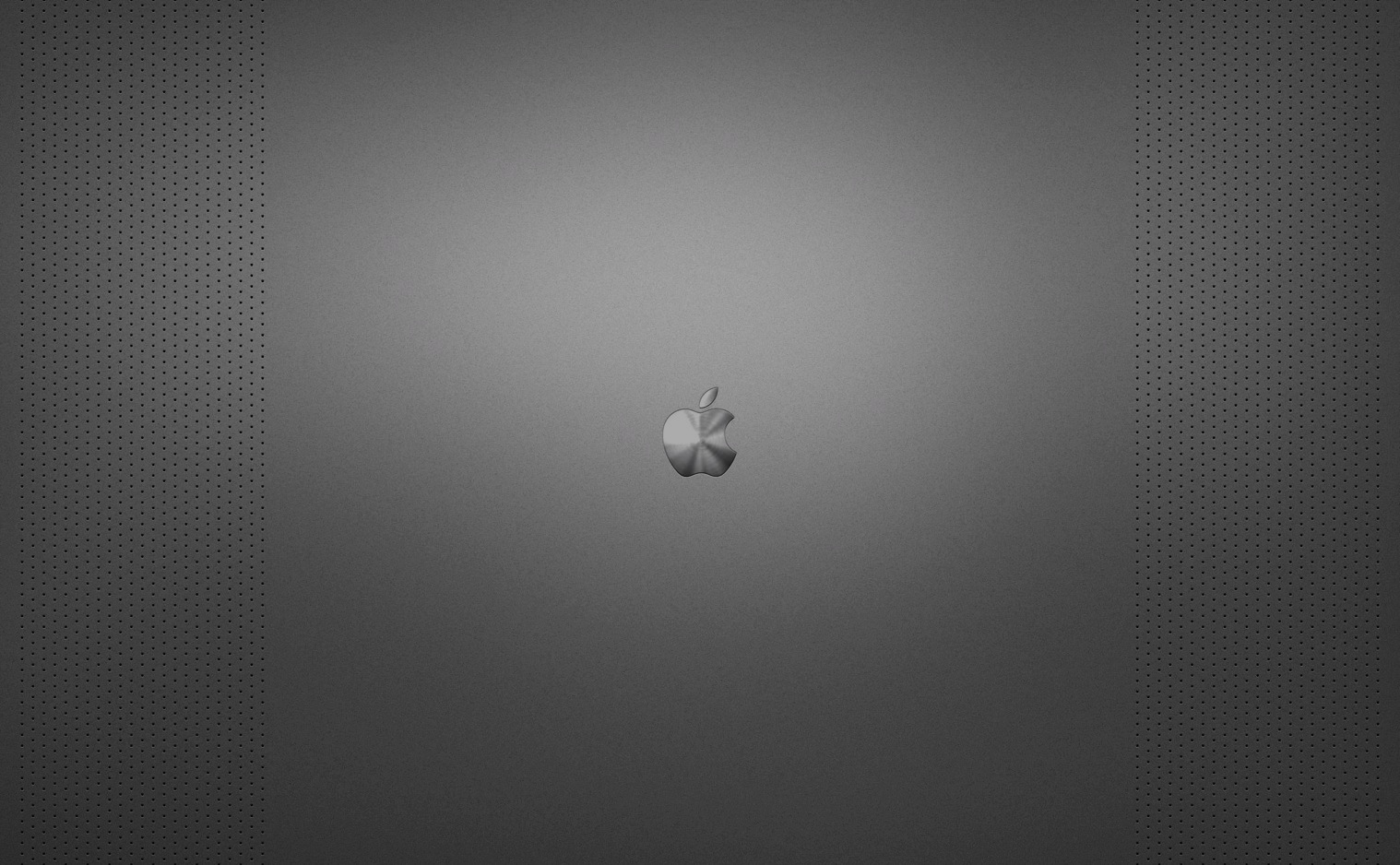 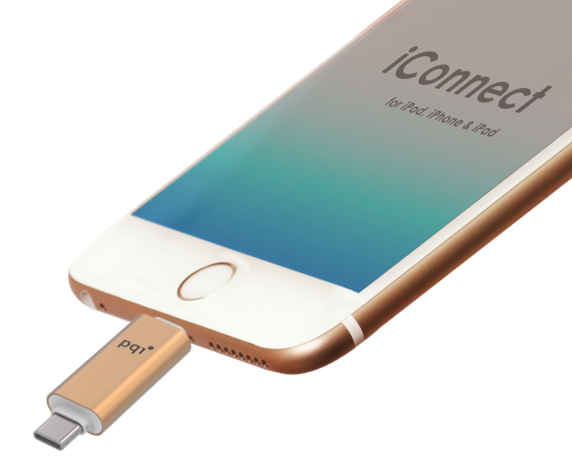 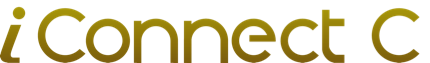 Lightning  & Type-CTM drive
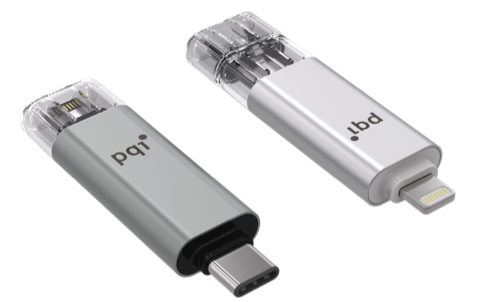 The World First
~ iConnect C (Lightning / Type-CTM)
dual-function flash drive, bidirectional
access, the world’s No.1 technology
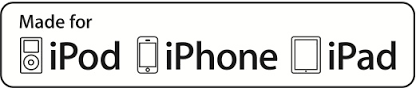 Feature：
Lightning / Type-C TM dual-interface - easily share files between iOS, Mac and PC
Free up space
Ultra slim with metal material design
Photo capture directly store to iConnect C
Watch movie and play music anywhere, anytime
File encryption & File compression
Interface：Apple MFi Certified Lightning Interface & Type-CTM 
OS Supported： Windows Vista, Windows 7, Windows 8, Mac OS X v10.6+
Capacity：16GB / 32GB / 64GB / 128GB
Dimensions：54 x 16x 7.5 mm                 Warranty：2 Years
Compatibility：iPhone 6 Plus, iPhone 6, iPhone 5s, iPhone 5c, iPhone 5, iPad Air 2,iPad Air, iPad (4th generation), iPad mini 3, iPad mini2, iPad mini, iPod touch (5th generation) and newer (iOS 7.1+)
20
[Speaker Notes: 現當今我們最快展出]
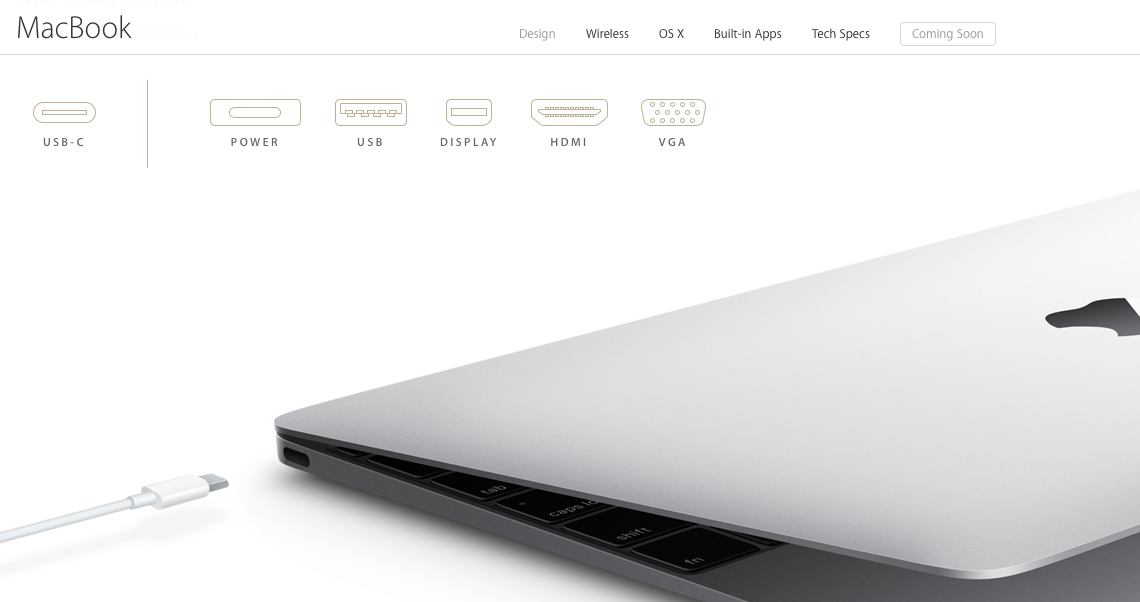 Incredibly portable.With one amazing port- USB Type C
21
[Speaker Notes: Macbook pioneer 
typeC 取代 各種聲音影像電源]
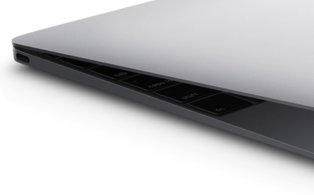 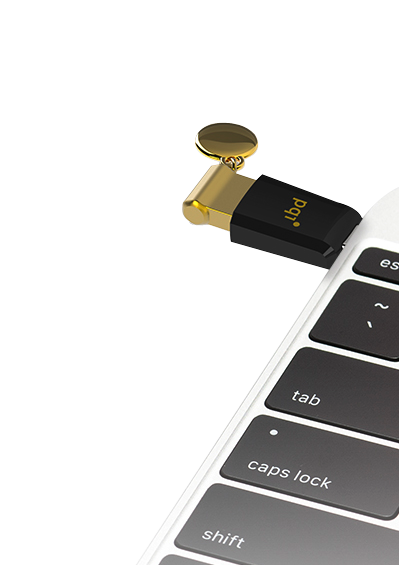 Connect 311
~ World’s newest USB3.1 Type-C™ Adaptor
Feature：
For USB Type C –
An entirely new design tailored to work  well with emerging product design.
New smaller size- similar in size to the existing USB 2.0 Micro-B.
Usability enhancements- users will no longer need to be concerned with plug orientation /cable direction , making it easier to plug in.
The Type-C connector and cable will support scalable power charging.

For USB  3.1 –
The USB3.1 introducing a faster transfer mode called
 “SuperSpeed USB 10 Gbps”;its logo features a SuperSpeed+(stylized as SuperSpeed+) caption.
The USB 3.1 standard increases the signaling rate to 10 Gbit/s, double that of USB 3.0.
Add Type C interface , sockets and wires are not compatible with the  original Type A and and Type B.
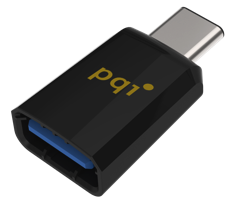 Interface：USB 3.1 Type-C™; USB 3.1 Type-A female
Capacity：16G Depends on UFD capacity
Dimensions：31 x 16 x 8.8 mm                 
Weight ：2.64 g
Warranty：2 Years
22
[Speaker Notes: TypeC 必定是將來不只是mobile, notebook所有會用的街頭]
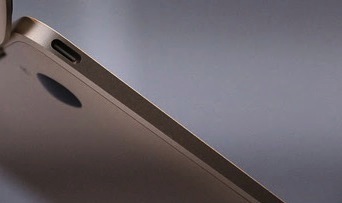 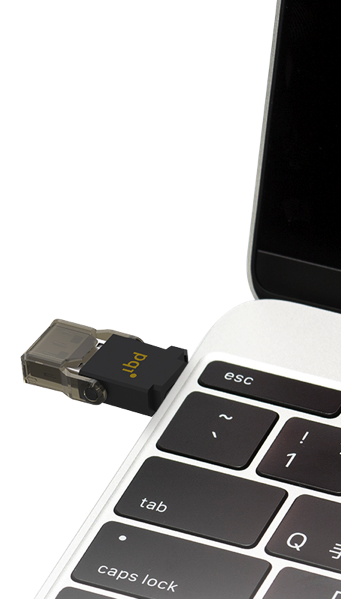 Connect 312
~ USB 3.1 Type-C™ OTG reader
Feature：
Support micro SD card
True plug & play, and hot swapping
View, edit and copy photos/data/music
USB 3.0 Superspeed data/files access and transferrate up to 5Gbps
No driver is needed for Windows XP , Vista ,WIN 7,WIN 8,WIN 8.1,Mac OS 10.4+, Android 4.0+, Linux 2.4+,Chromium OS. 
Compatible with PC & Mac & Chrome & Android
Support microSD, microSDHC, microSD USH1
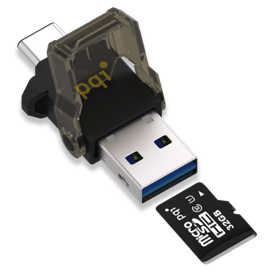 Interface：USB 3.1 Type-C™; USB 3.1 G1 Type A; micro SD
Capacity：Base on TF Card (4~128GB)
Dimensions：42.4 x 20.4x 8.4 mm 
Weight：4.9 g                
Warranty：2 Years
23
NOTE: The microSD card does not support hot-swap capability
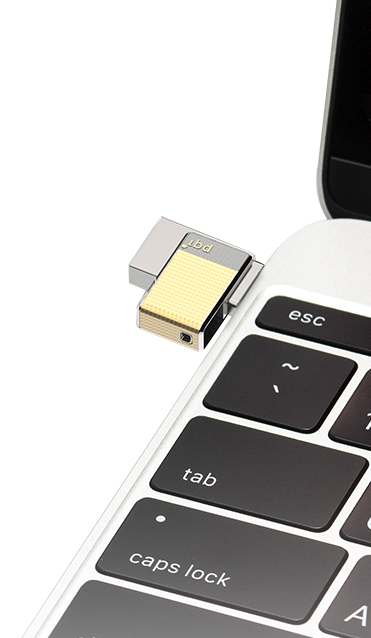 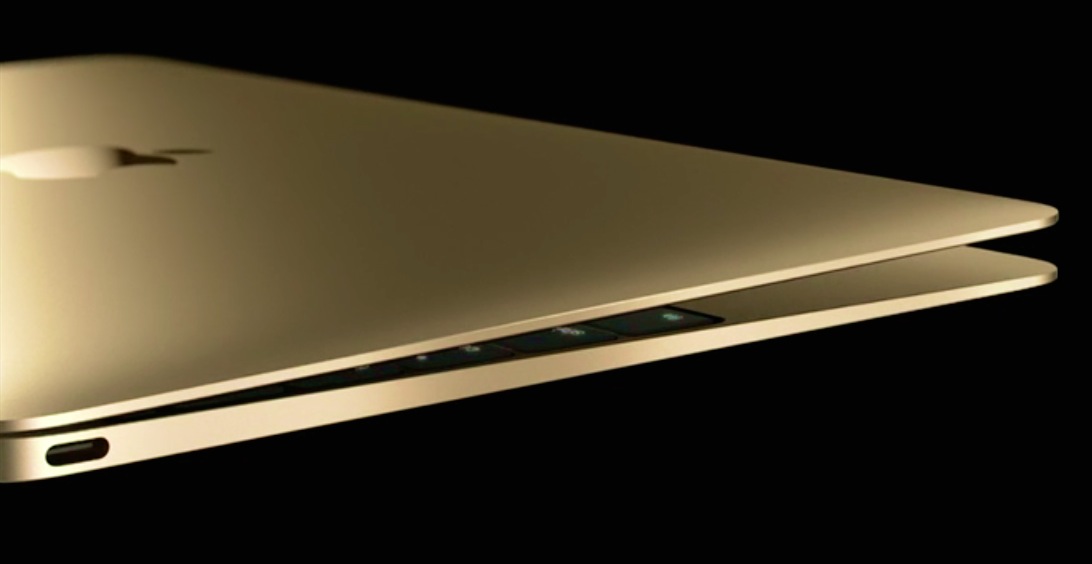 Connect 313
~ USB 3.1 Type-C™ OTG flash drive
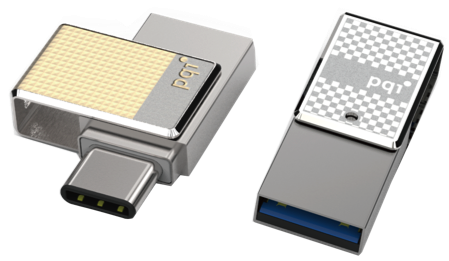 Feature：
Expand new MacBook & Mobile memory
USB 3.0 COB patented technology
Rotate, cap-less design
Faster and reliable
Interface：USB 3.1 G1 Type-A & USB 3.1 Type-C™
Capacity：16/32/64/128GB
Dimensions：30.8 x 12.2 x 6.6 (mm)
Weight：4.8g
Warranty：2 Years
24
Compatible with the newest generation of MacBook
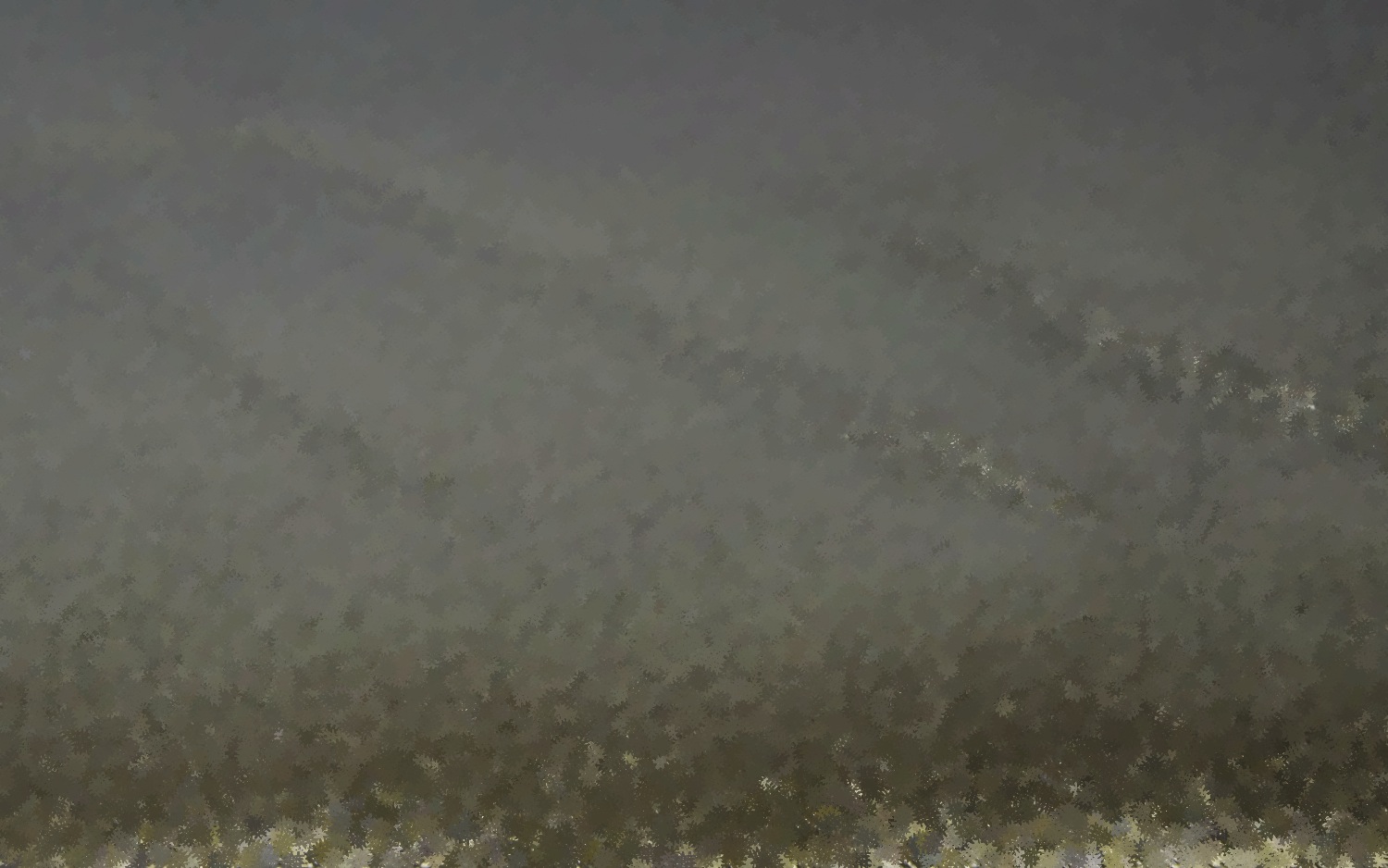 Connect  314
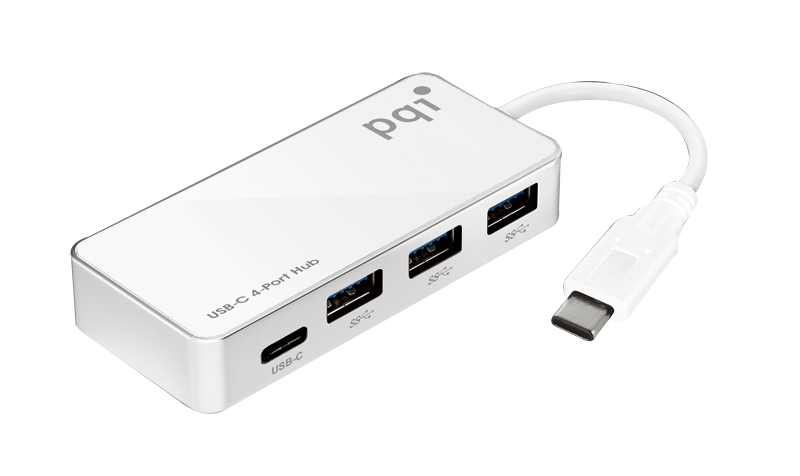 ~ USB-C™ 4 Port Hub
Feature：
USB 3.0 Output Port x4
Type-C Input Port x1
Support auto switching between self-powered
Interface:
USB 3.0 Output Port x4
   - Hub downstream link, USB 3.0 type C female x1, charging power up to 15W
   - Hub downstream link, USB 3.0 type A female x3
USB 3.0 Input Port x1
        - Host upstream link, USB 3.0 type C male
DC Power Jack x 1
 
Power Supply:
Self-Power
Switching power adapter
        - Input: AC 100-240V / Output: DC 5V 4
Dimensions:91 x 40.5 x 16 (mm) 
Weight:50g 
Warranty:2 Years
OS Supported:Wndows® 7, Windows® 8, Windows® 8.1, Mac OS®
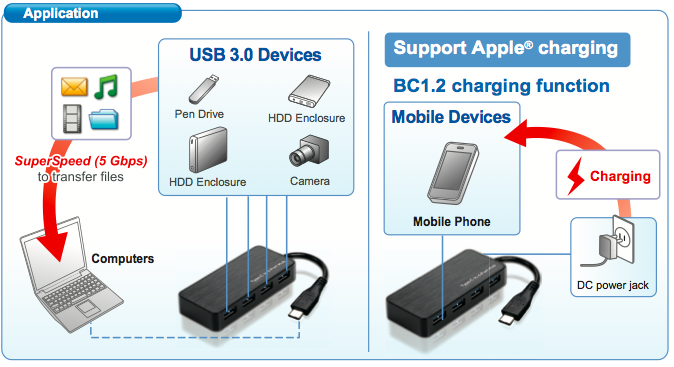 25
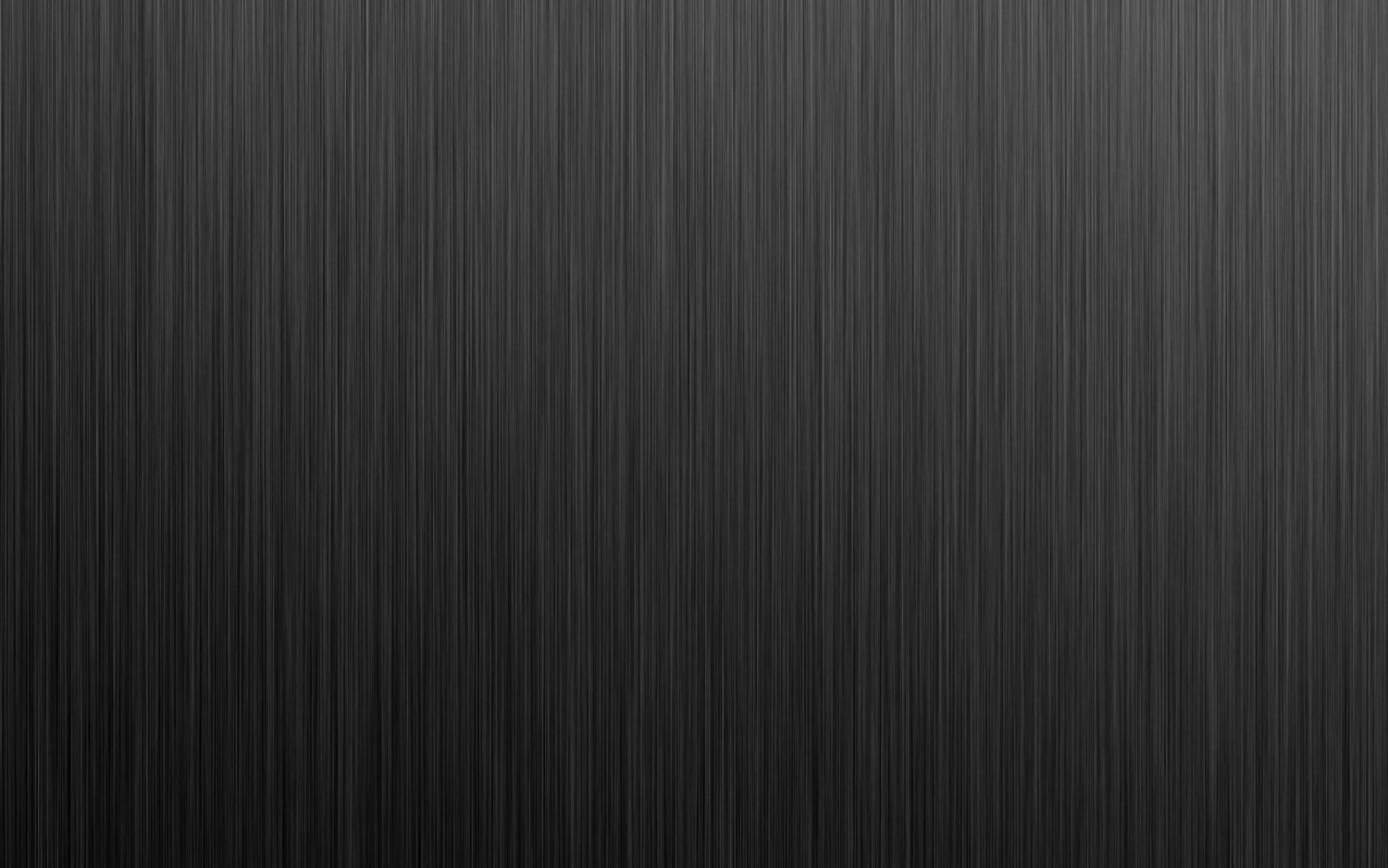 Connect  315
~ Type-CTM to 3-Port Hub with Gigabit Ethernet
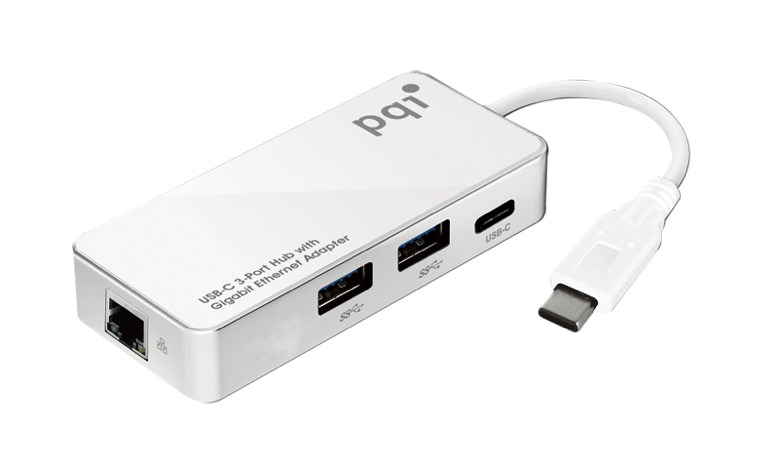 Feature：
USB 3.0 Output Port x3
Type-CTM Input Port x1
Gigabit Ethernet Output Port
Support wake-on-LAN function
Support Green Ethernet
Support IEEE 802.3az(Energy Efficient Ethernet)
Support IPV4/IPV6 pack Checksum Offload Engine(COE) to reduce
Interface：
USB 3.0 Output Port x3
      - Hub downstream link, USB 3.0 type C female x1, charging power up to 15W
      - Hub downstream link, USB 3.0 type A female x2
USB 3.0 Input Port x1
      - Host upstream link, USB 3.0 type C male
RJ-45 x 1 (Ethernet 10/100/1000M Gigabit):
      - Complies with the Full-duplex with flow control 
        and Half-duplex with
     backpressure operation
Power Supply：Bus-Powered
Dimensions：91 x 40.5 x 16 (mm)
Weight：50g             
 Warranty：2 Years
OS Supported：Windows® 7, Windows® 8, Windows® 8.1, Mac OS®
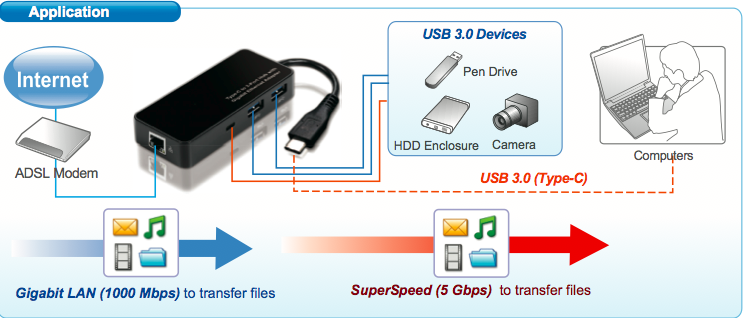 26
2015 Metallic Power Bank
PQI Power 6000V
Perfect Dimension of Metallic Power Bank
One for All

Smart Capacity



Safe
support dual USB ports charging table and smart phone simultaneously

Perfect dimension of Metallic Power bank
Perfect weight.
Support charging i-Phone 6 2.4 Times/6+ 1.5 Times 

Overcharging protection
Over-discharging protection
Short-circuiting protection
Current overflow protection
Electrical leakage protection
US$10 Million Products Liability Insurance
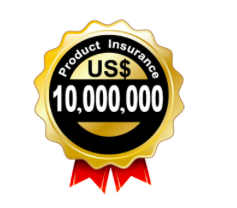 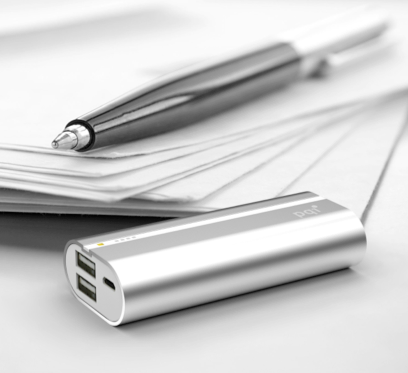 91 mm
USB 2.4A 
Output
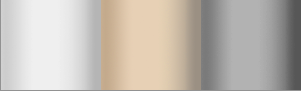 41.7 mm
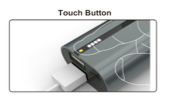 Micro USB 
2A input
Capacity:6000mAh	Interface: USB x 2, Micro USB x 1
Input: 5V 2A		Output: Total output 5V 3.9A          
                                                      (5V1.5A/5V2.4A)
Charging cable included
USB 1.5A 
Output
PQI Power 9000V
Perfect Dimension of Metallic Power Bank
One for All

Big Capacity

Safe
support dual USB ports charging table and smart phone simultaneously

Support charging i-Phone 6 3.6 Times/6+ 2.2Times 

Overcharging protection
Over-discharging protection
Short-circuiting protection
Current overflow protection
Electrical leakage protection
US$10 Million Products Liability Insurance
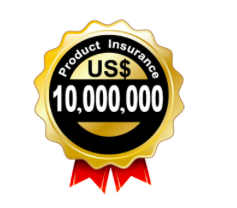 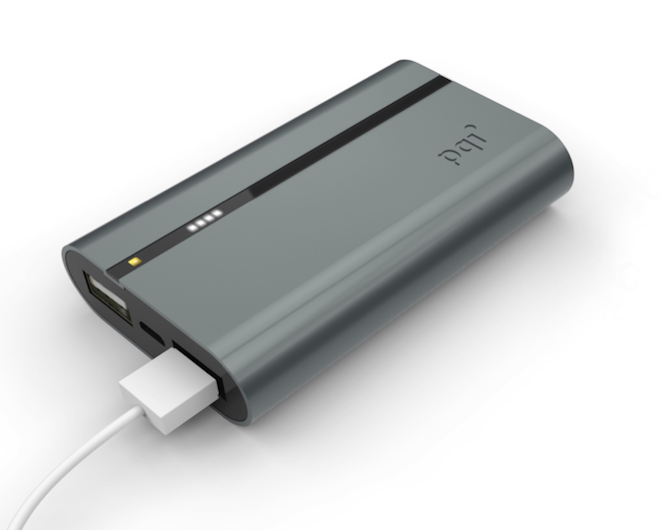 58.7mm
95.7 mm
USB 2.4A 
Output
USB 2A 
input
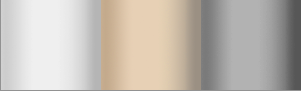 USB 1.5A 
Output
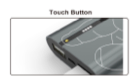 Capacity:9000mAh	Interface: USB x 2, Micro USB x 1
Input: 5V 2A		Output: Total output 5V 3.9A          
                                                      (5V1.5A/5V2.4A)
Charging cable included
PQI Power 12000V
Huge capacity Metallic Power Bank
One for All

Huge Capacity



Safe
support dual USB ports charging table and smart phone simultaneously

Perfect dimension of Metallic Power bank
Perfect weight.
Support charging i-Phone 6 4.8 Times/6+ 2.9 Times 

Overcharging protection
Over-discharging protection
Short-circuiting protection
Current overflow protection
Electrical leakage protection
US$10 Million Products Liability Insurance
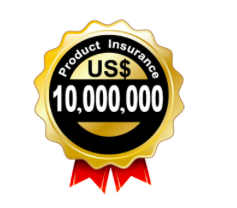 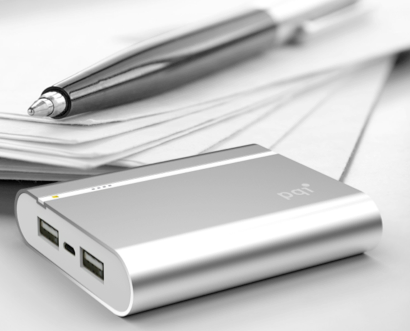 77.4mm
96.7 mm
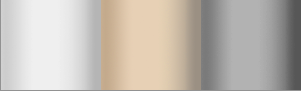 USB 2.4A 
Output
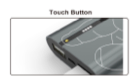 USB 2A 
input
Capacity:12000mAh	Interface: USB x 2, Micro USB x 1
Input: 5V 2A		Output: Total output 5V 3.9A          
                                                      (5V1.5A/5V2.4A)
Charging cable included
USB 1.5A 
Output
PQI Power 5000V
Ultra-slim power bank
for charging smartphones and tablets
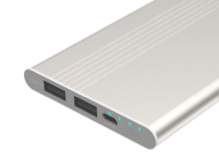 One for All

Smart Capacity


Safe
support dual USB ports charging
Fast charging of Power bank

Ultra Slim Li-polymer Metallic Power bank
Support charging i-Phone 6 1.8 Times/6+ 1 Times 

Overcharging protection
Over-discharging protection
Short-circuiting protection
Current overflow protection
Electrical leakage protection
US$10 Million Products Liability Insurance
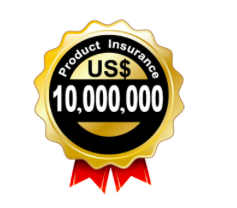 USB 2.4A 
Output
USB 1.5A 
Output
USB2A 
input
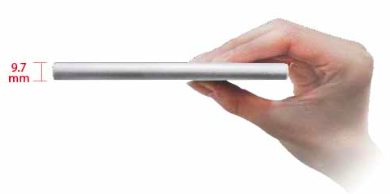 90.8 mm
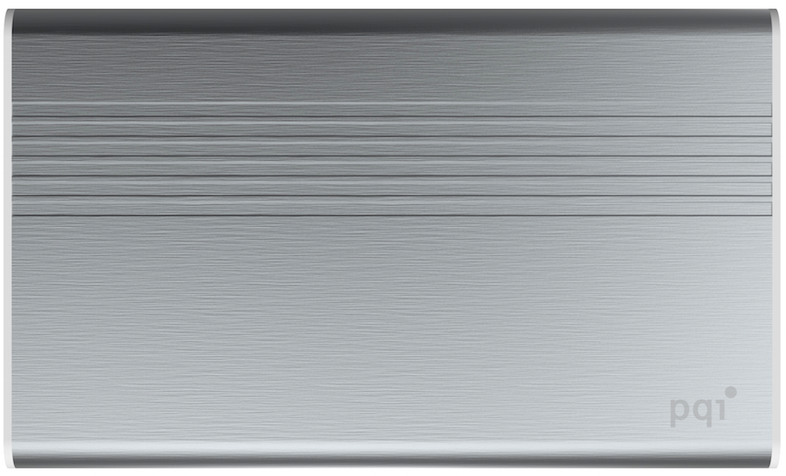 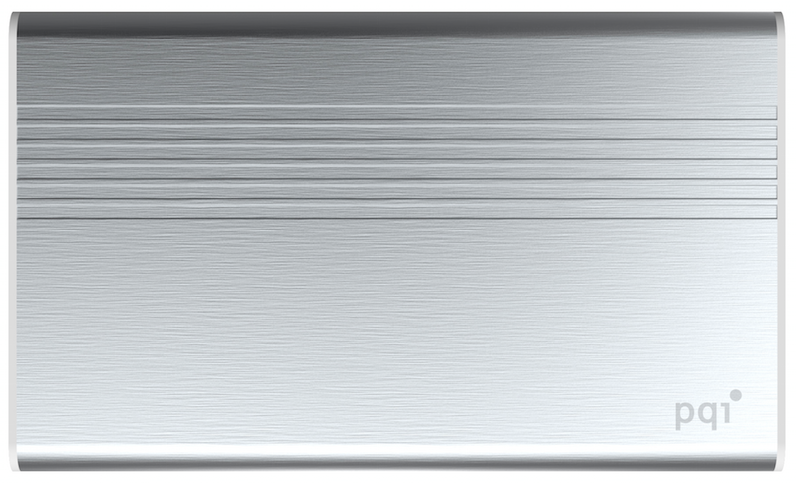 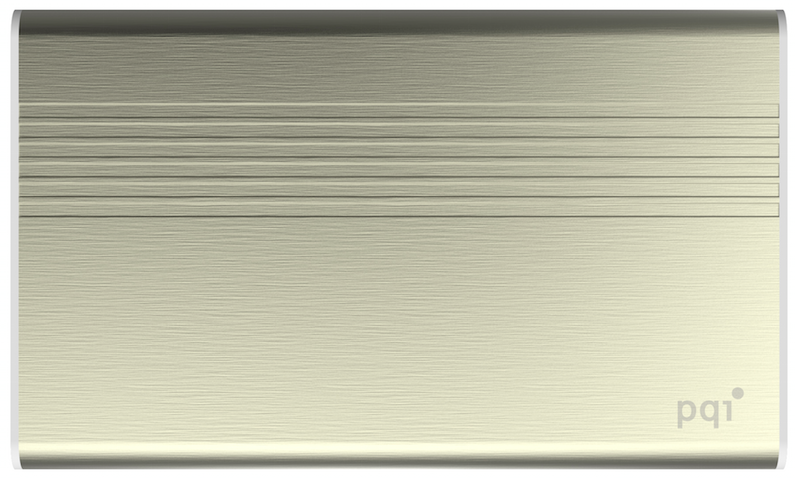 Capacity:5000mAh	Interface: USB x 2, Micro USB x 1
Input: 5V 2A		Output: Total output 5V 2.4A max          
                                                      (5V1A/5V2.4A)
Charging cable included
72.2mm
PQI Power 10000V
Ultra-slim huge capacity power bank
for charging smartphones and tablets
One for All

Huge  Capacity


Safe
support dual USB ports charging
Fast charging of Power bank

Ultra Slim Li-polymer Metallic Power bank
Support charging i-Phone 6 3.5 Times/6+ 2.2 Time 

Overcharging protection
Over-discharging protection
Short-circuiting protection
Current overflow protection
Electrical leakage protection
US$10 Million Products Liability Insurance
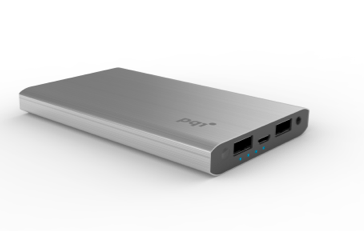 LED flashlight
USB2A 
input
USB 1.5A 
Output
USB 2.1A 
Output
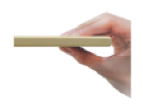 90.8 mm
13.5mm
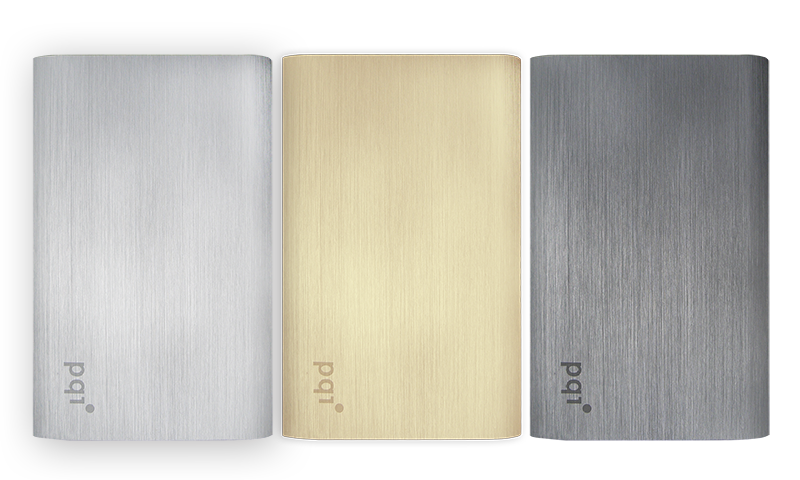 Capacity:10000mAh	Interface: USB x 2, Micro USB x 1
Input: 5V 2A		Output: Total output 5V 3.6A max          
                                                      (5V1.5A/5V2.1A)
Charging cable included
72.2mm
i-Power 5000C
Elegant


Fast

Safe
Colorful power bank
Unique design

Output 5V 2.1A Fast Charging mobility device

Overcharging protection
Over-discharging protection
Short-circuiting protection
Current overflow protection
Electrical leakage protection
US$10 Million Products Liability Insurance
Colorful power bank
for charging smartphones and tablets
LED flashlight
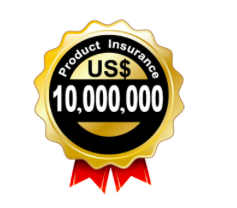 USB Output
Micro USB Input
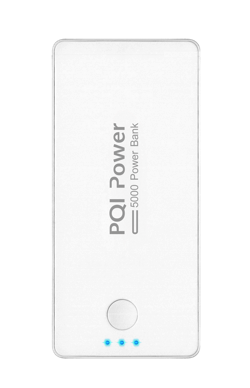 Power Indicator
Power Indicator
Button
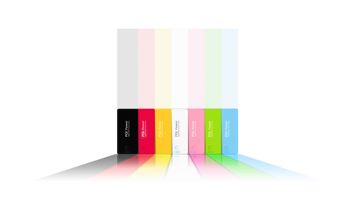 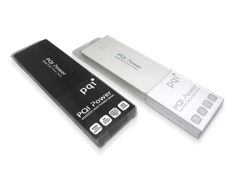 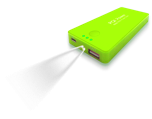 Capacity: 5000mAh	Interface: USB x 1, Micro USB x 1
Input: 5V 1A		Output: 5V 2.1A
Charging cable included
Li-polymer
battery inside
PQI Lightning cable
Cable
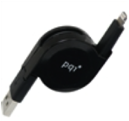 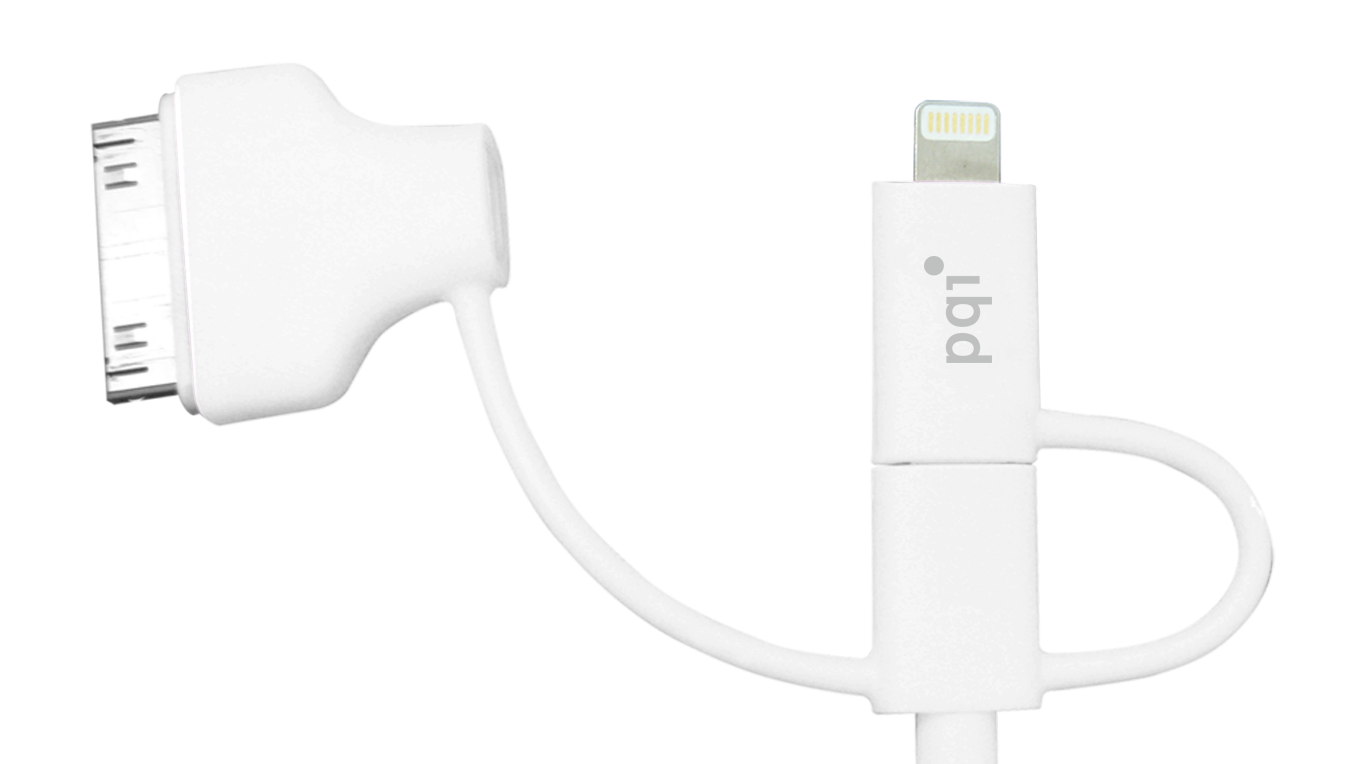 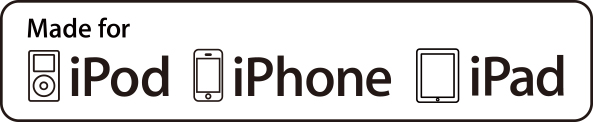 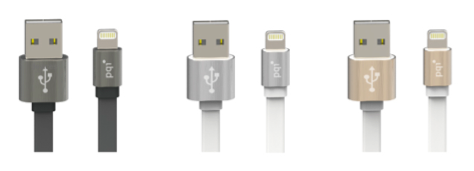 High-end
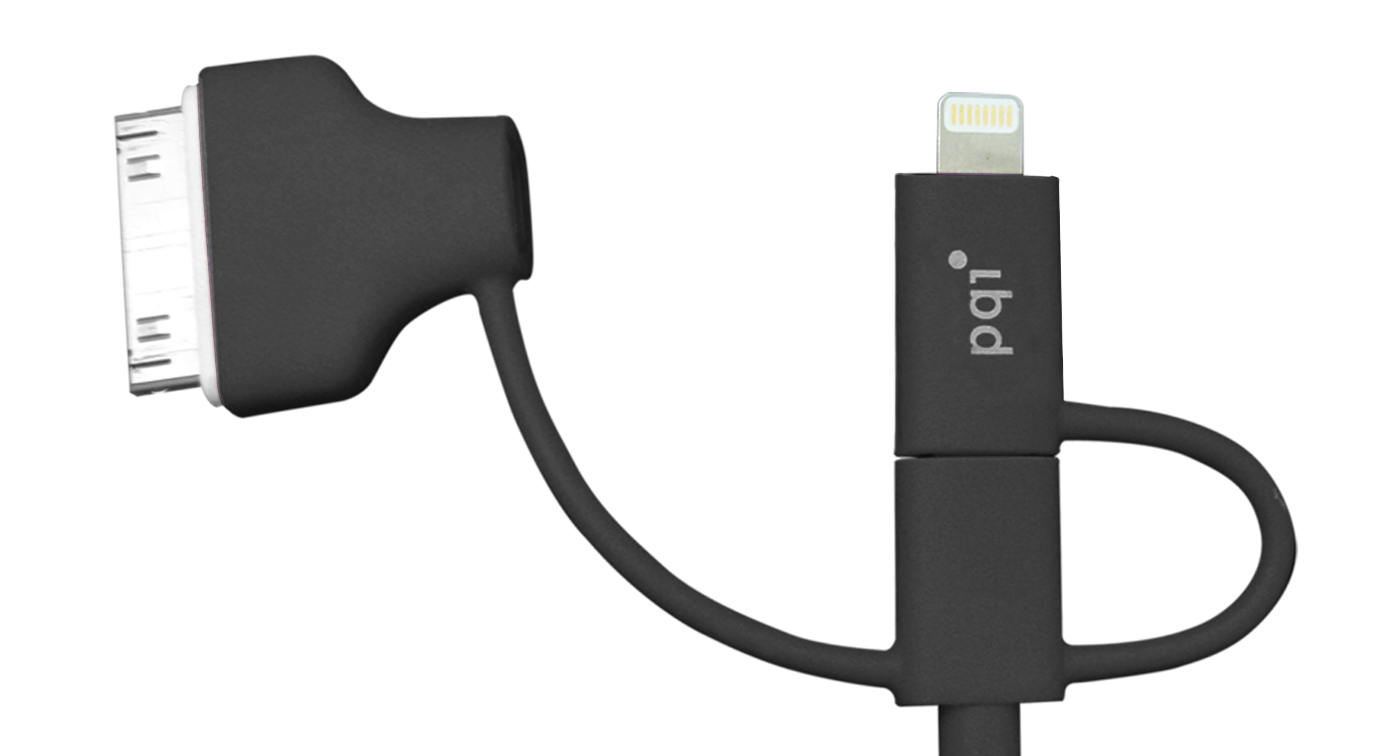 Apple MFI Certified
i-cable Metallic
Retractable cable
Multi-Plug
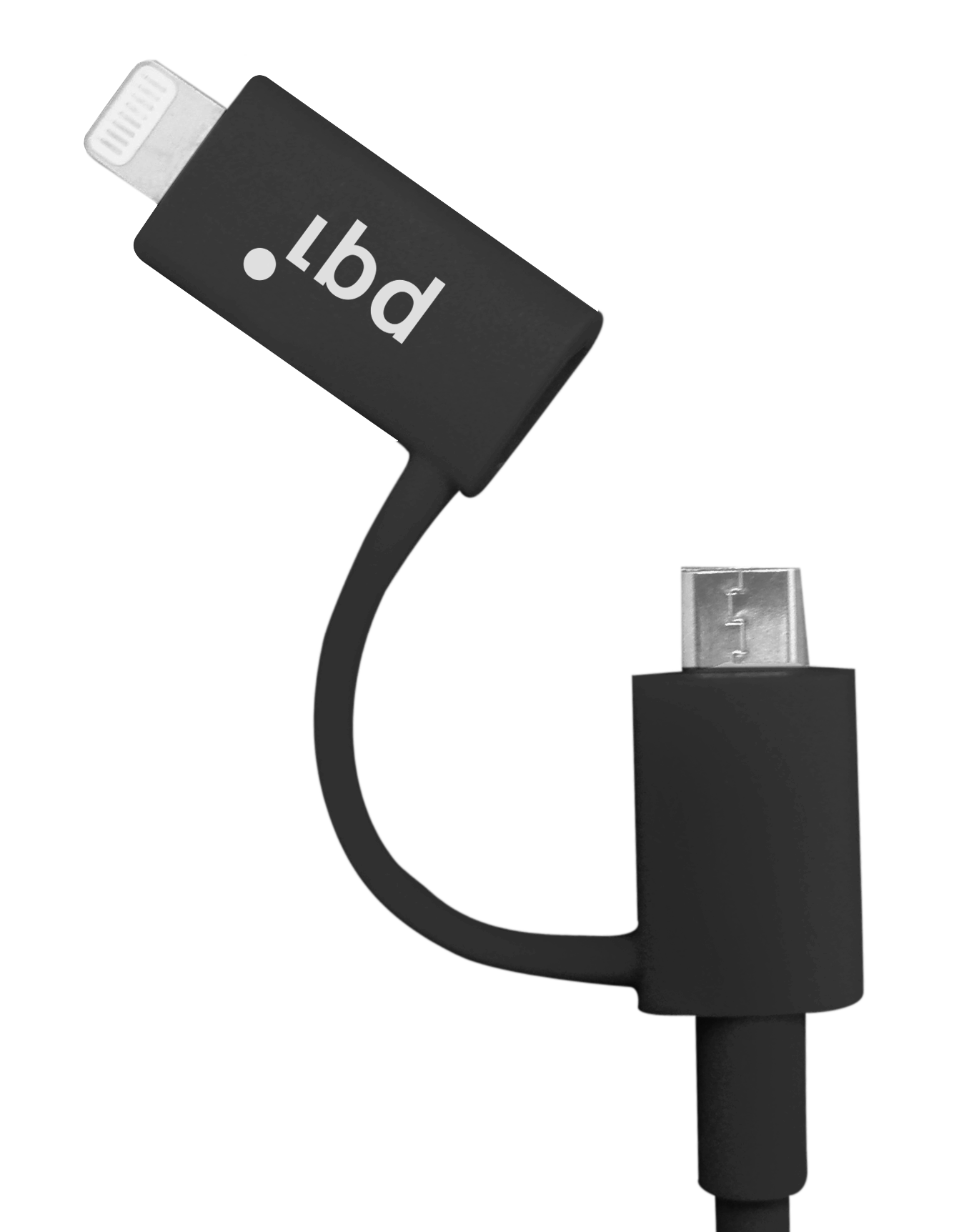 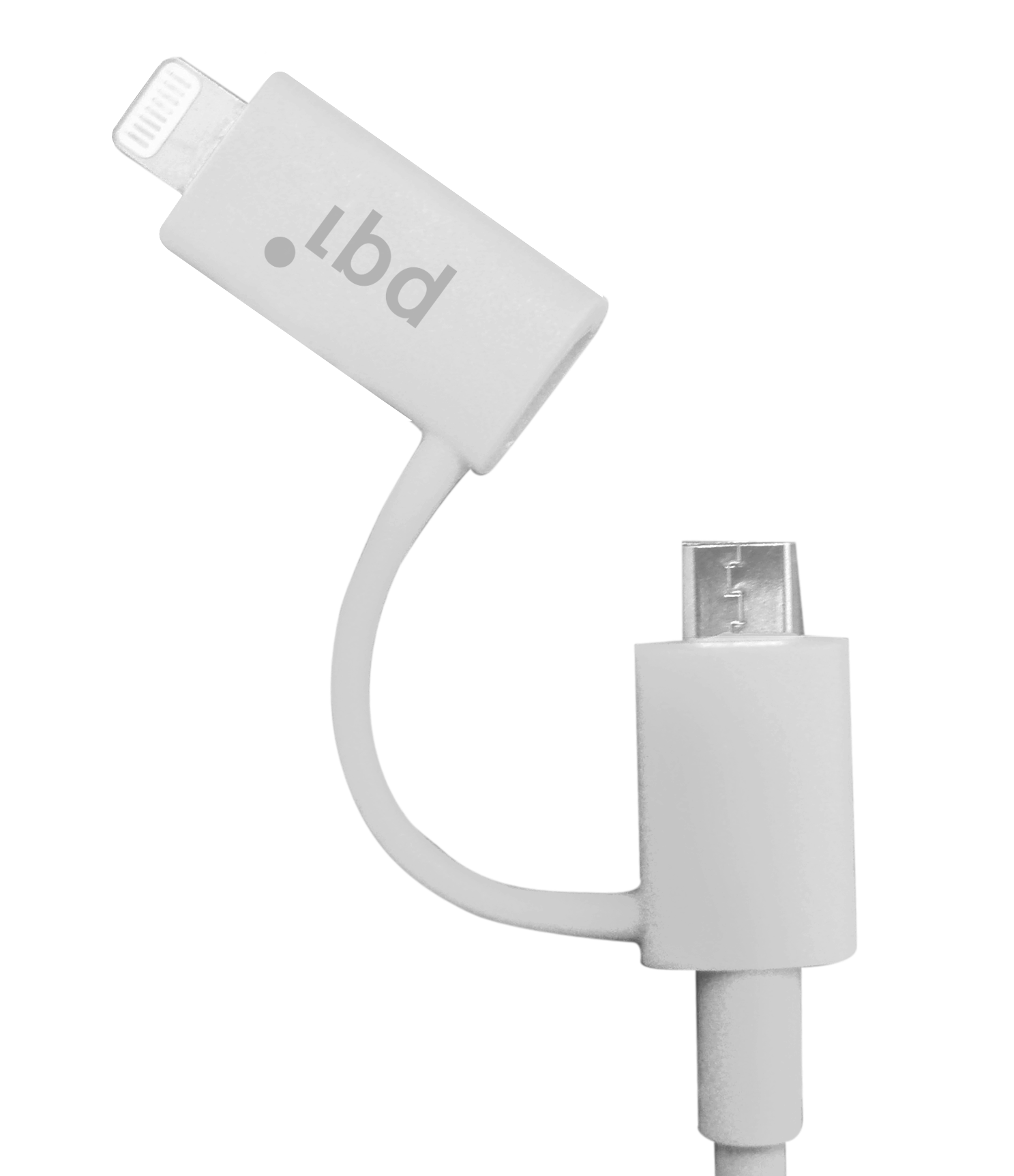 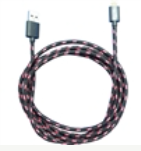 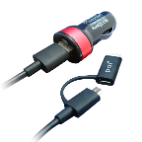 Value
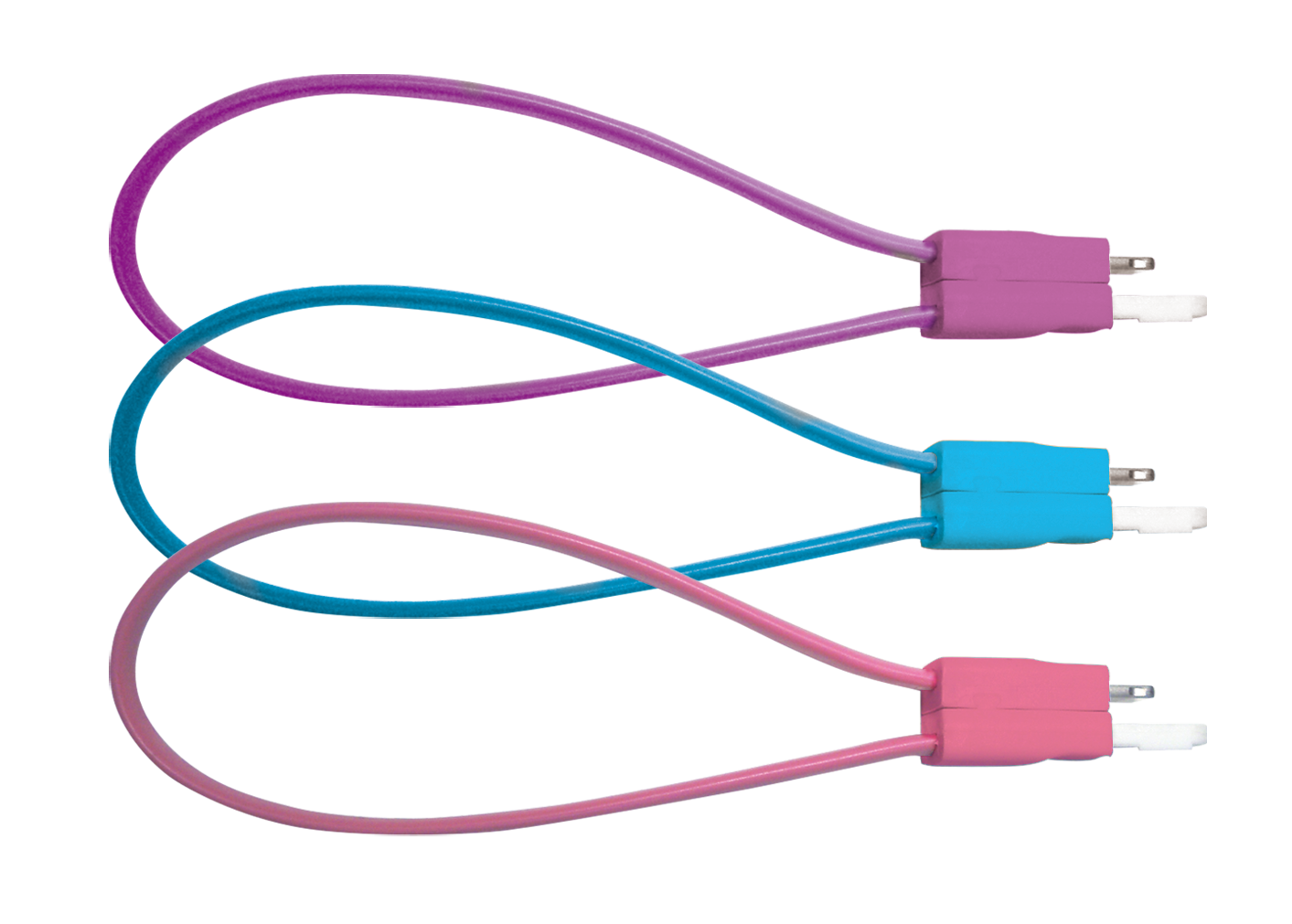 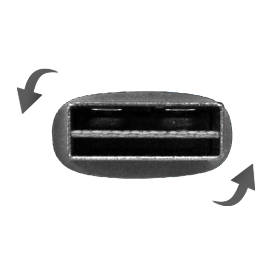 Du-Plug
Flat 20 Cable Ring
Car charger 
with du-plug cable
Mesh Cable
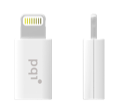 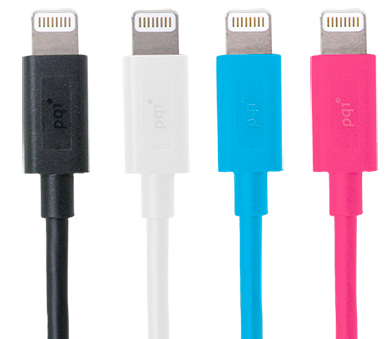 Basic
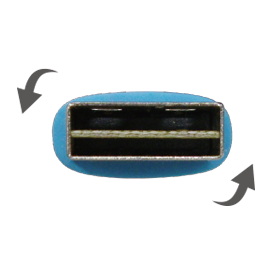 Lightning to Micro USB Adapter
Lightning Cable 100cm/180cm
PQI i-Cable Metallic
100cm
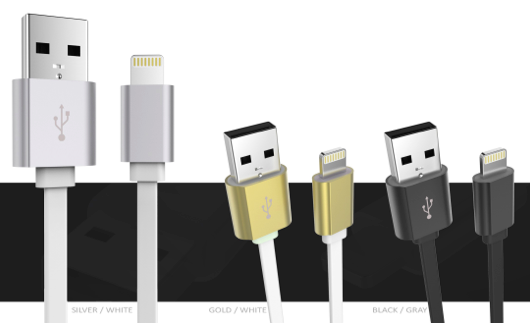 Metallic-designed cable specially for iPhone 6/ 6 PlusAnd with Reversible Standard USB connector
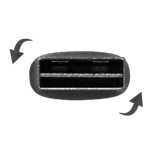 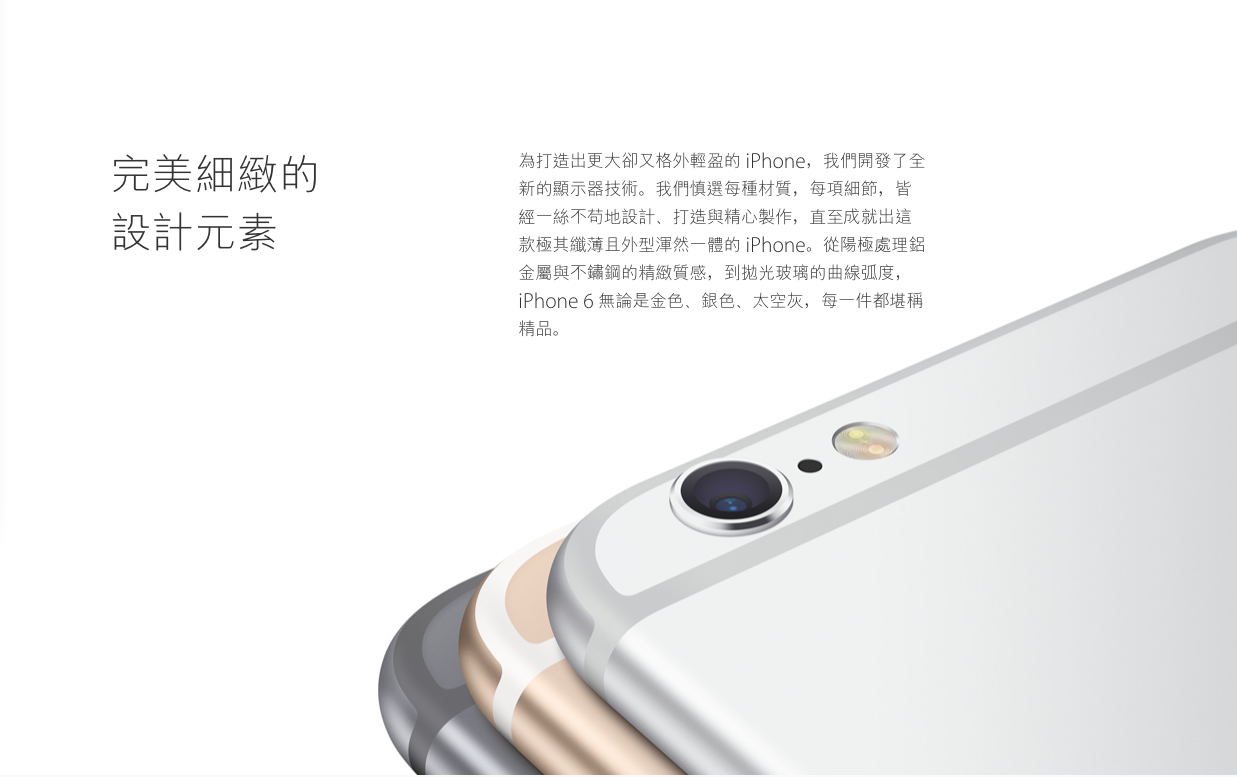 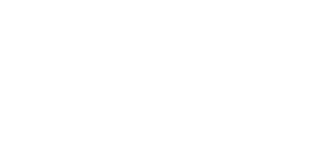 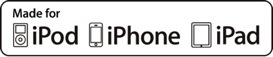 Metallic Lightning cable
Apple Certified


Durable


Classic color
MFI Certification
Support iPhone 6/6+/5/5S/5C, iPad 4, i-Pad Air, iPad Mini, and iPod 5+

Enhanced design
High quality manufacturing

Gray & Silver & Gold
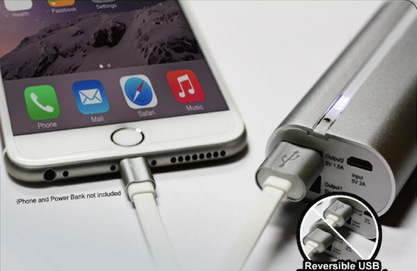 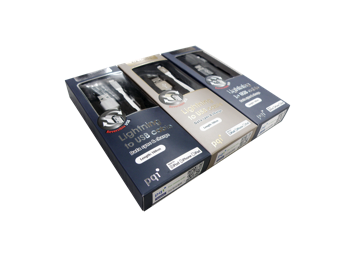 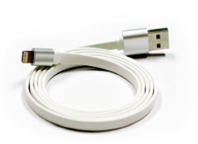 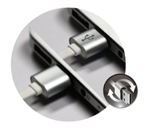 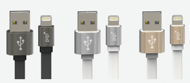 Outstanding packaging
Reversible Standard USB 
connector 
- Allows to plug in any direction
Flat cable resists tangling kinking
Apple Style Color design
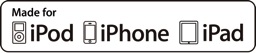 PQI i-Cable Standard
100cm
180cm
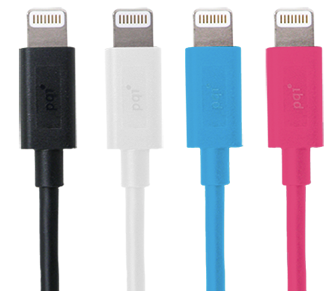 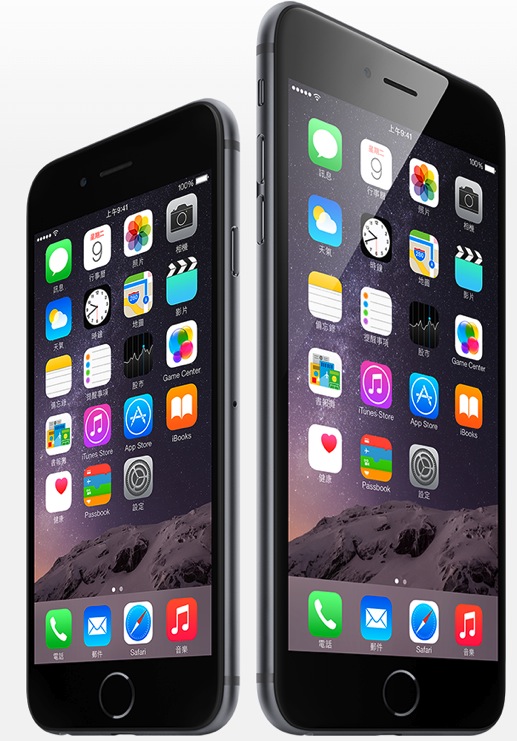 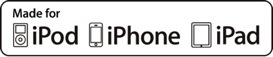 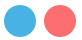 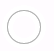 100 cm 
180 cm
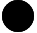 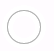 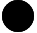 i-Cable 100/180
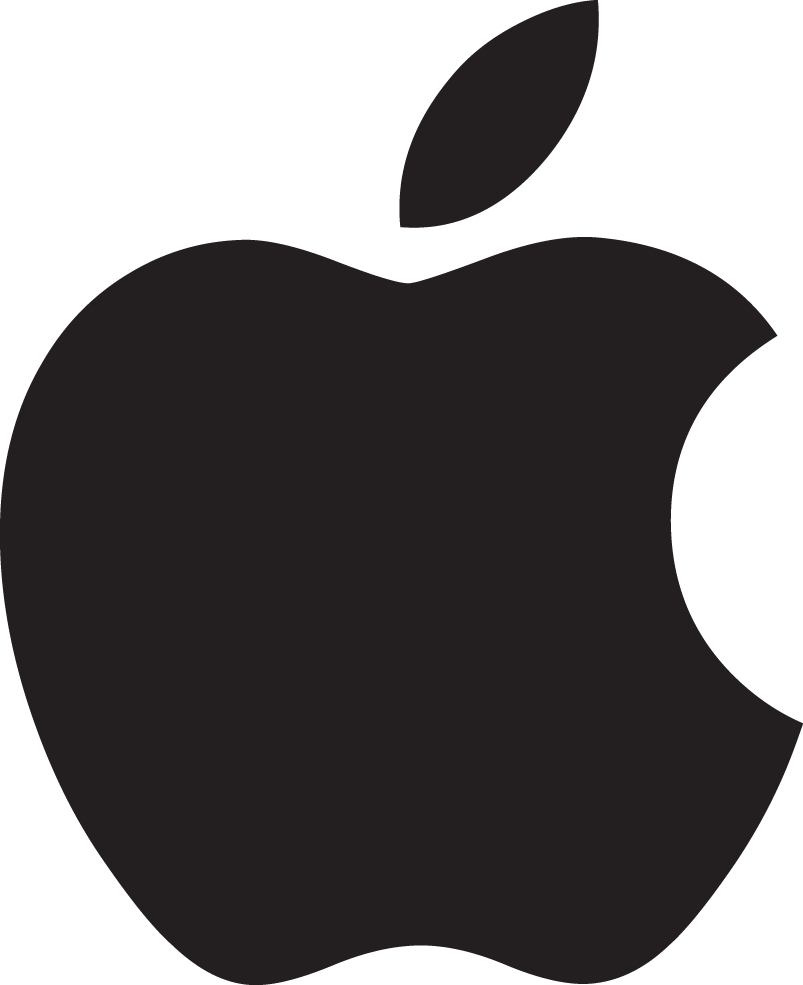 Apple Certified


Durable


Classic color
MFI Certification
Support iPhone 6/6+/5/5S/5C, iPad 4, i-Pad Air, iPad Mini, and iPod 5+

Enhanced design
High quality manufacturing

180 cm Black & White 
100 cm Black & White & Blue &Pink
Apple Certified Lightning Cable
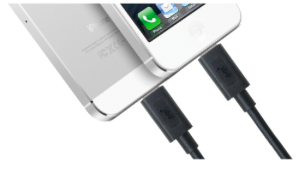 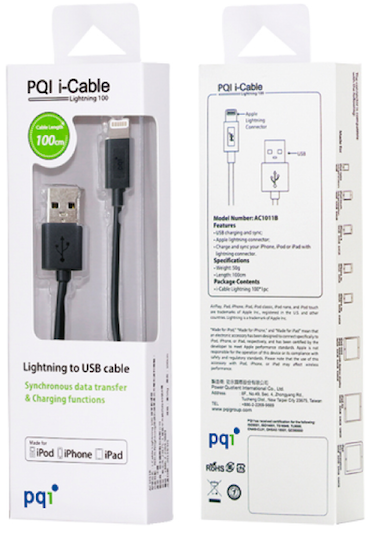 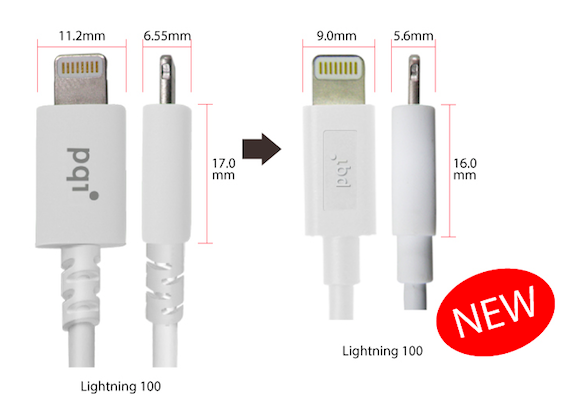 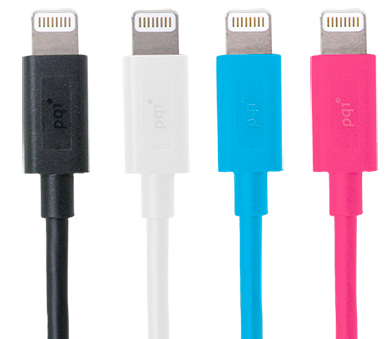 New narrow lightning connector – can still plug in iPhone with casing
Length: 100cm(Black / White/Blue/Pink)
 /180cm (Black / White)
Interface: Apple Lightning x 1, USB x 1
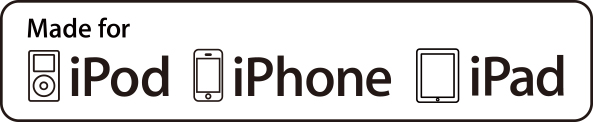 i-Cable Du-Plug 90CM
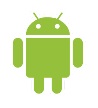 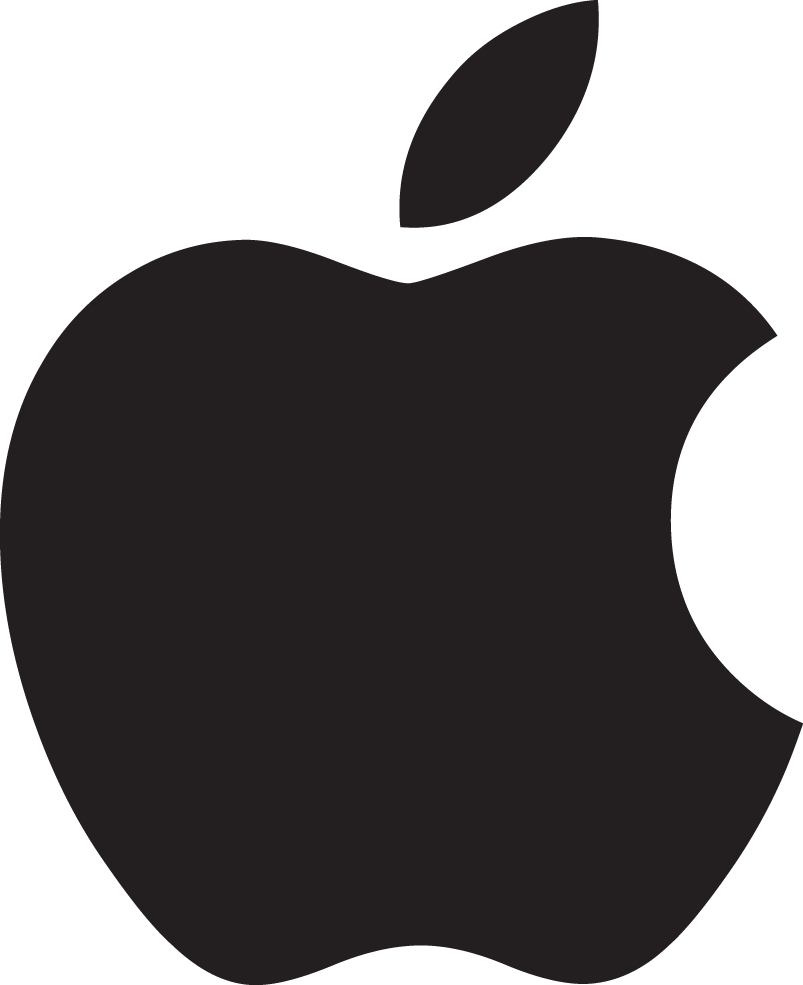 Apple& Android

Durable



Classic & Colorful
MFI Certification
Support iPhone 6/6+/5/5S/5C, iPad 4,   i-Pad Air, iPad Mini, and iPod 5+
Support Android phone and tablet

Enhanced design
High quality manufacturing

Black & White
Apple Certified Lightning Cable
+ Micro USB Cable for Android / DSC
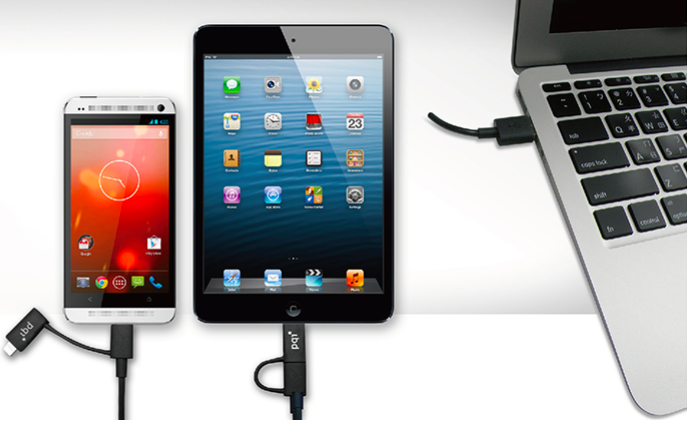 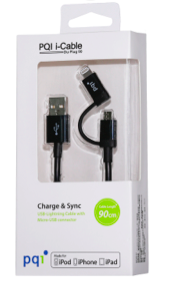 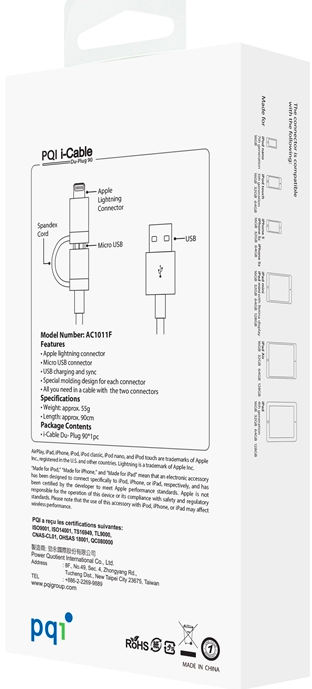 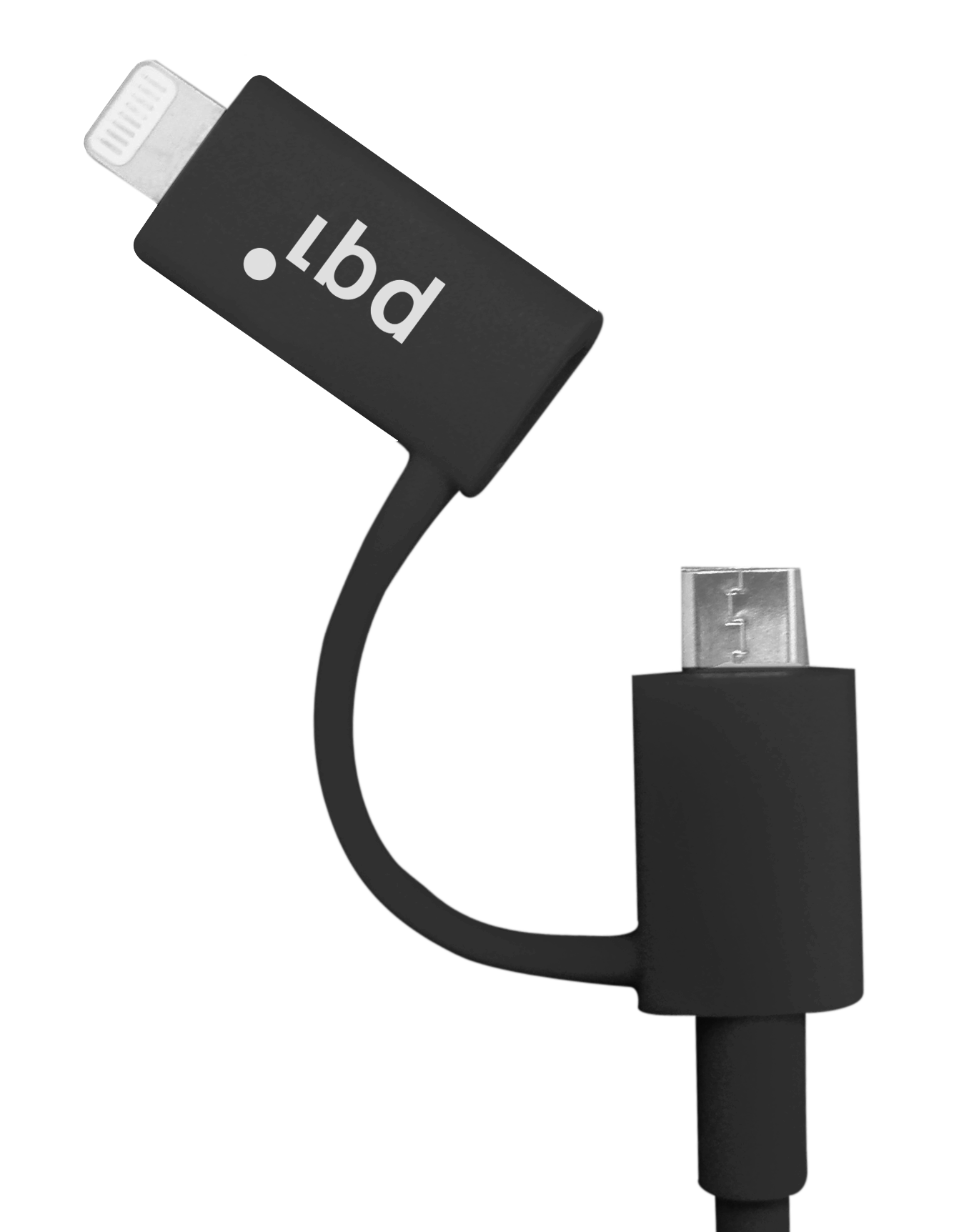 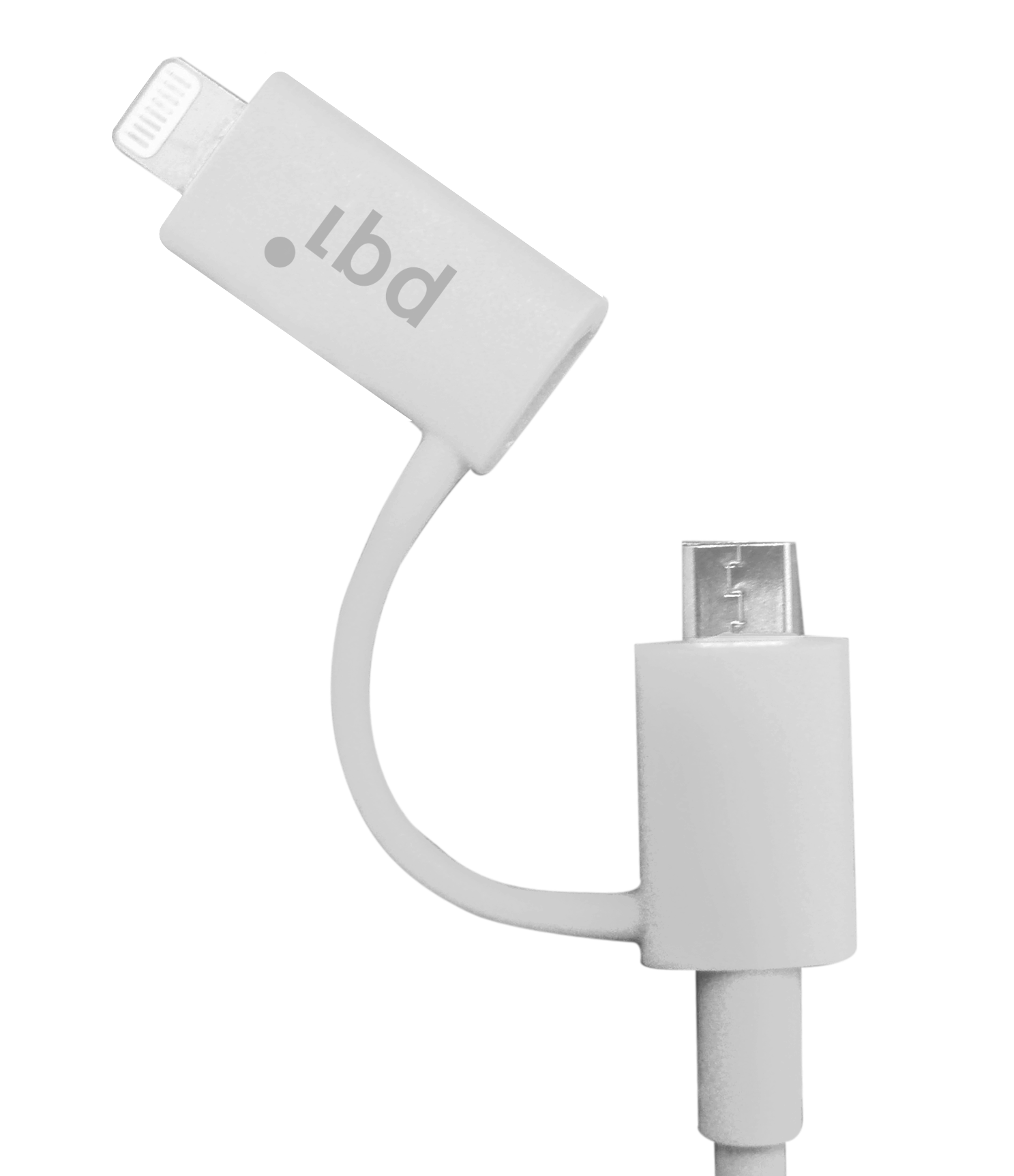 Length: 15CM/90CM
Interface: Apple Lightning x 1, Micro USB x 1, USB x 1
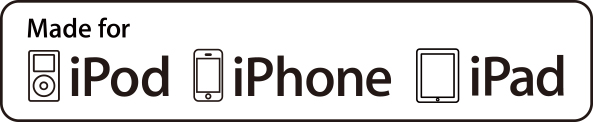 i-Cable Multi-Plug
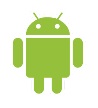 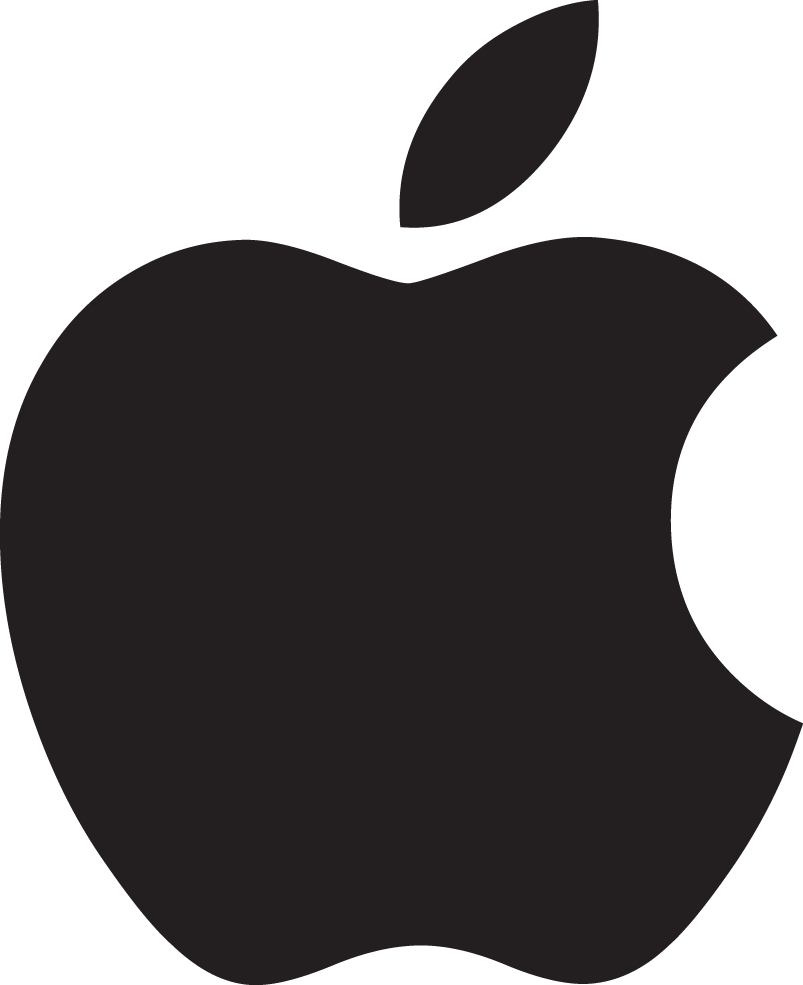 Apple& Android



Durable


Classic & Colorful
MFI Certification
Support iPhone 6/6+/5/5S/5C, iPad 4,    i-Pad Air, iPad Mini, and iPod 5+
Support new and older Apple devices
Support Android phone and tablet

Enhanced design
High quality manufacturing

Black & White
Apple Certified Lightning Cable
+ Apple Certified 30-pin Cable
+ Micro USB Cable for Android
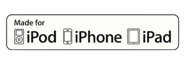 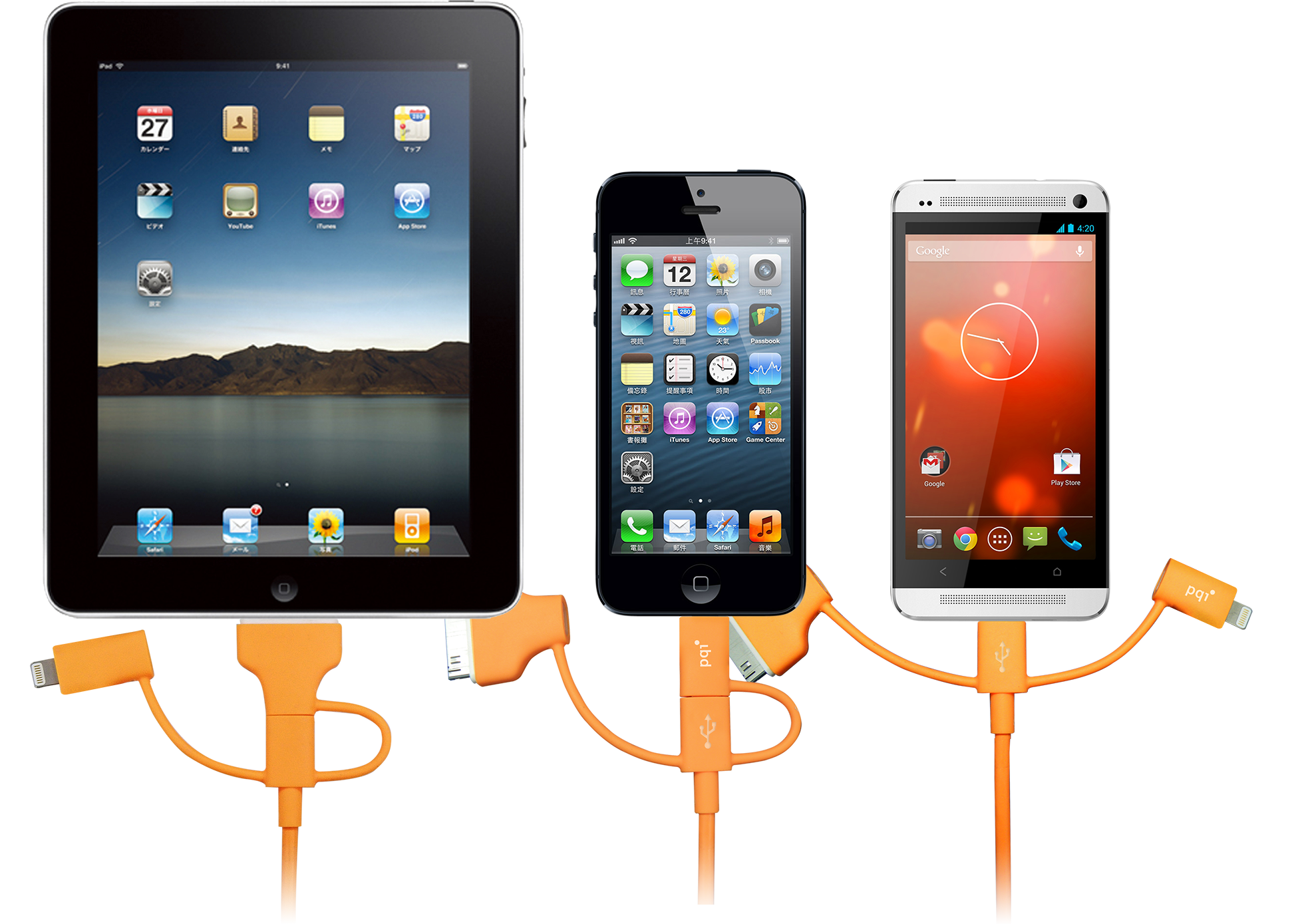 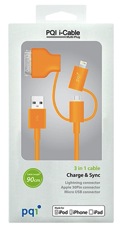 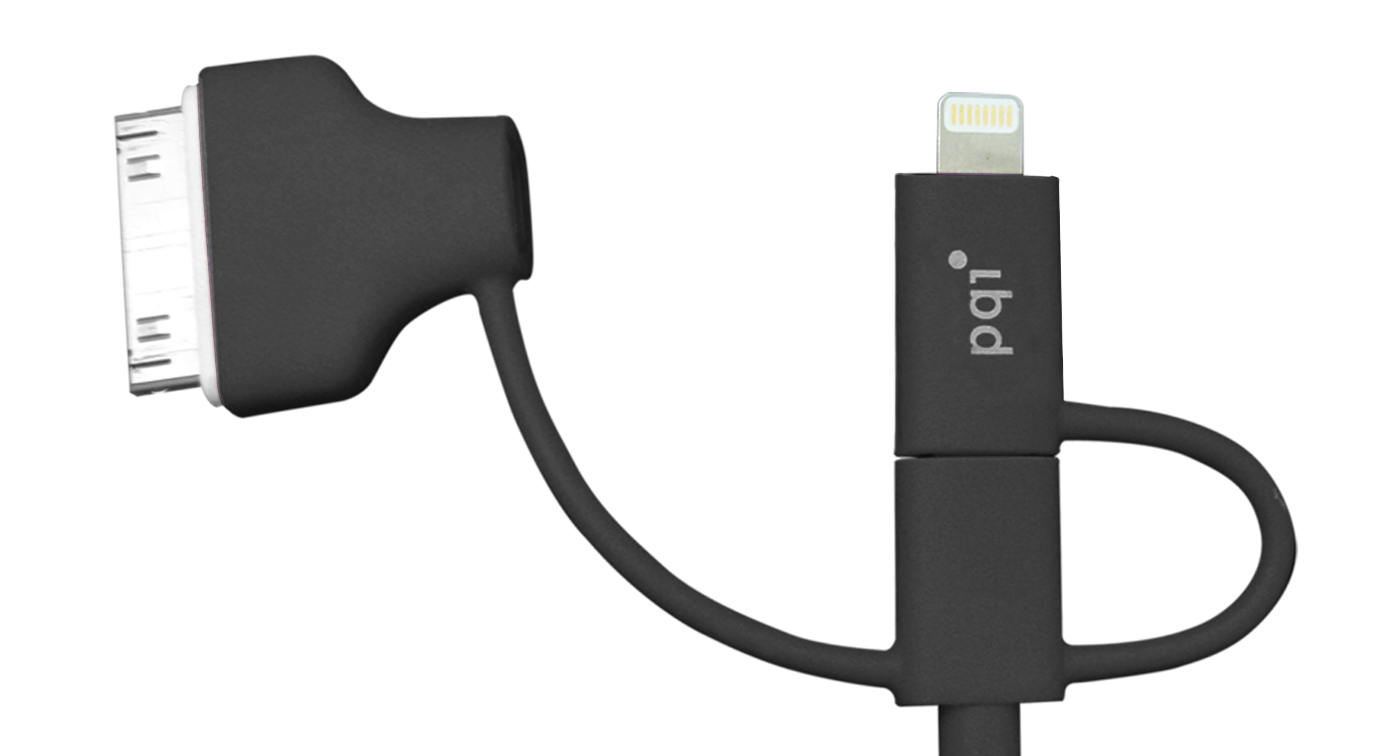 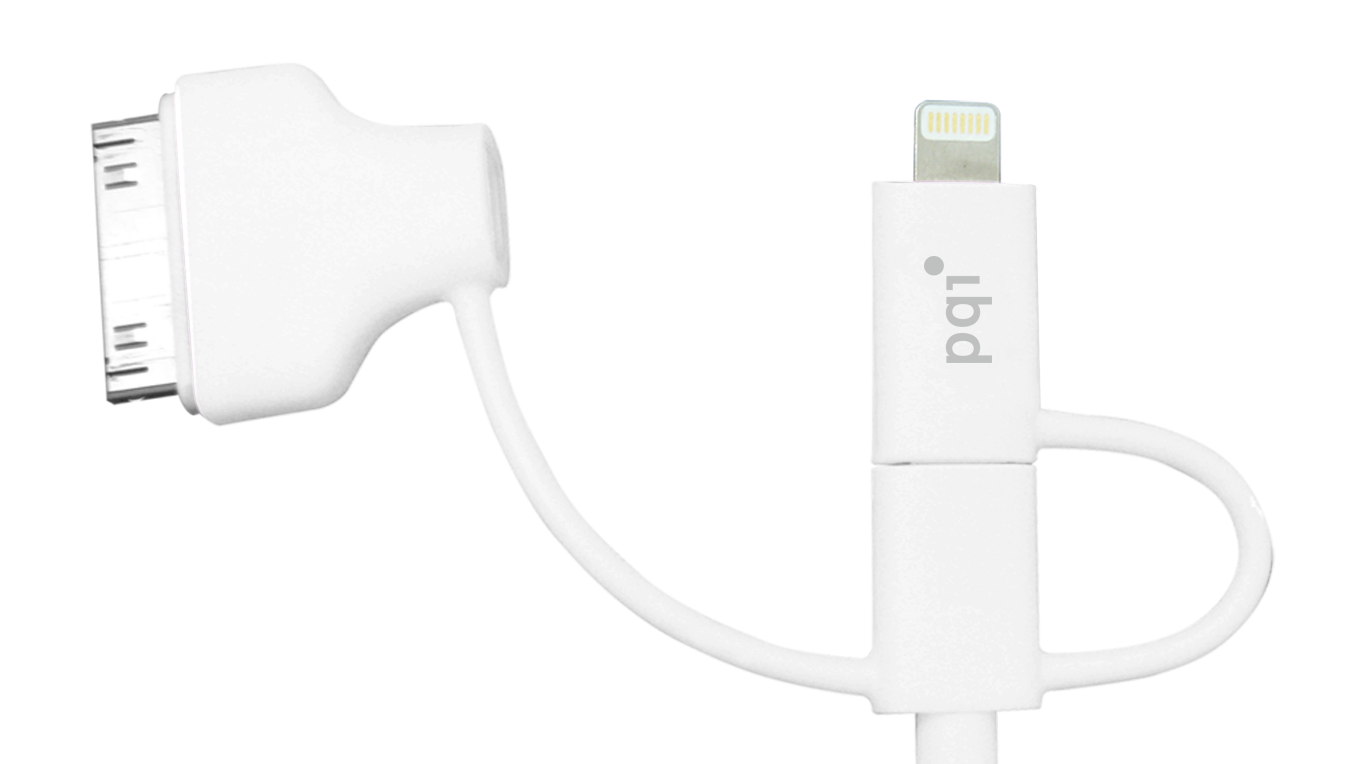 Length: 90CM
Interface: Apple Lightning x 1, Apple 30-pin x 1, Micro USB x 1, USB x 1
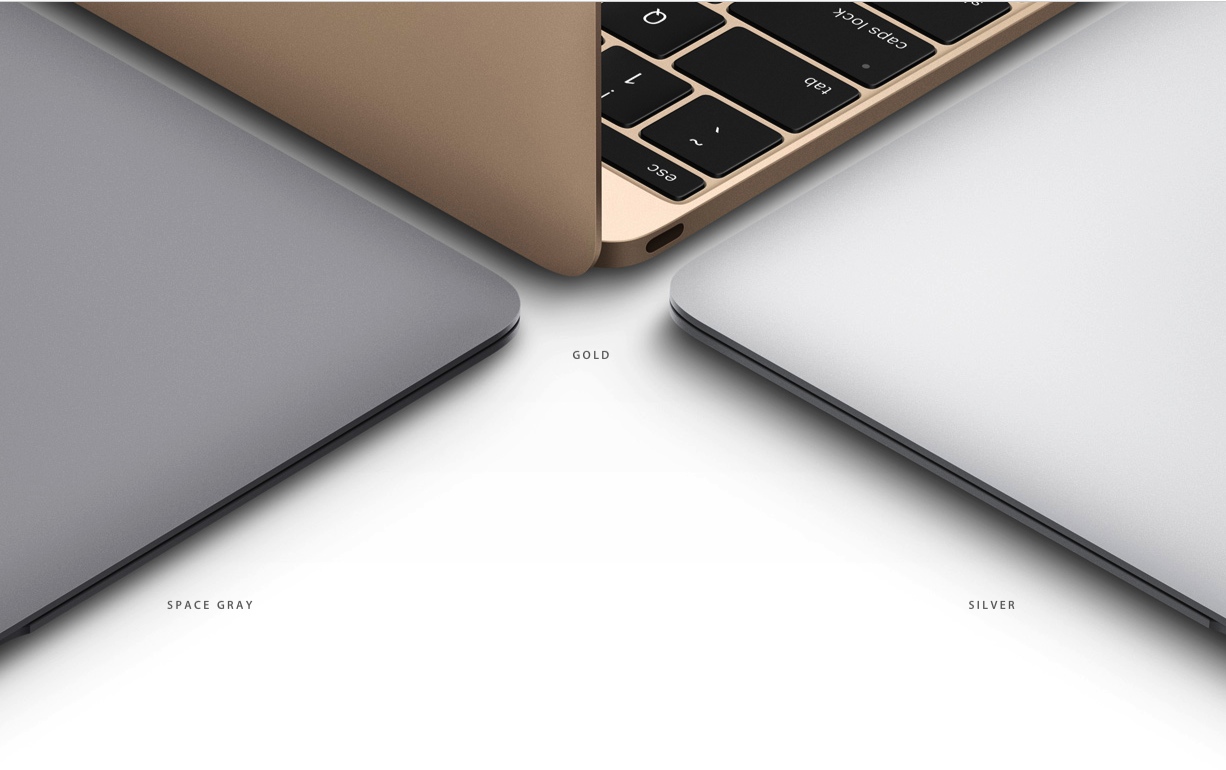 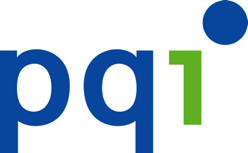 for Mac